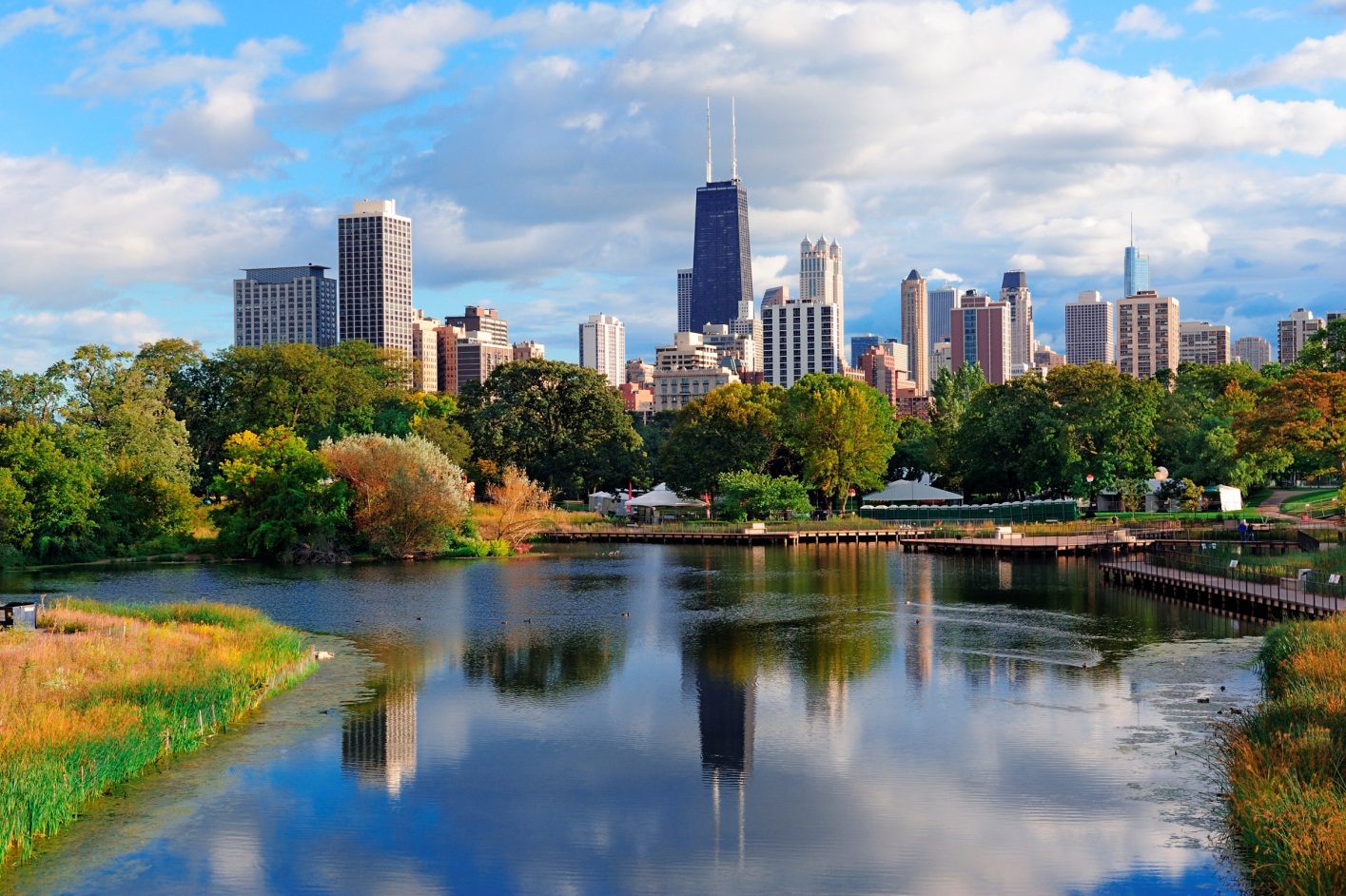 31 May – 4 Jun 2013 | Chicago, USA
ASCO Annual Meeting
GI SLIDE DECK 2013
Selected abstracts from:
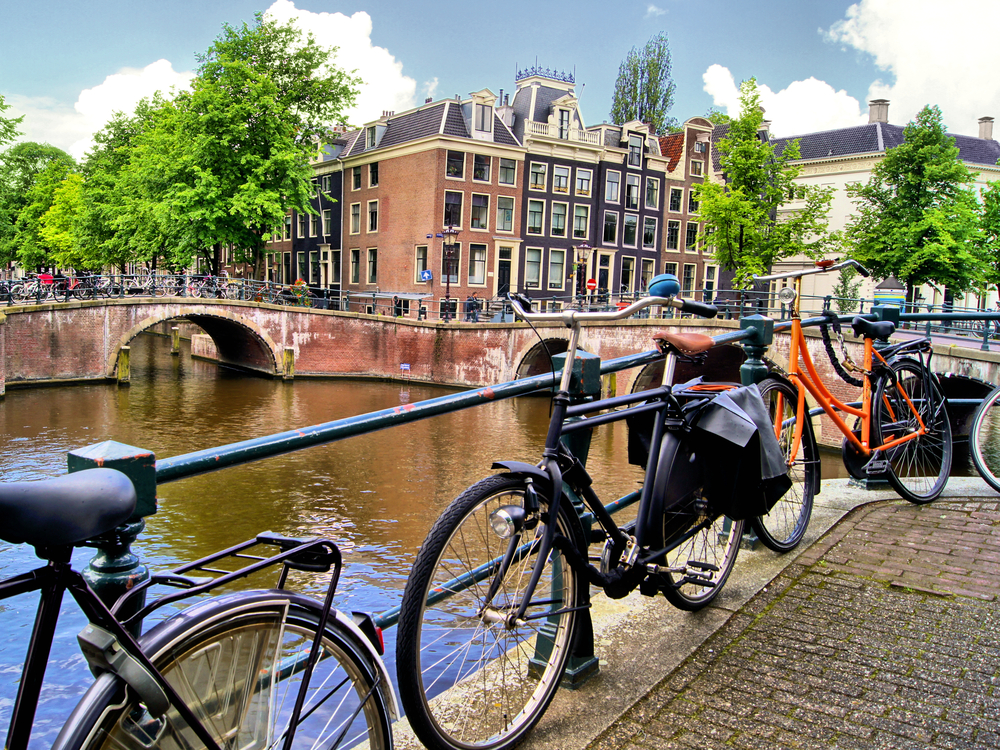 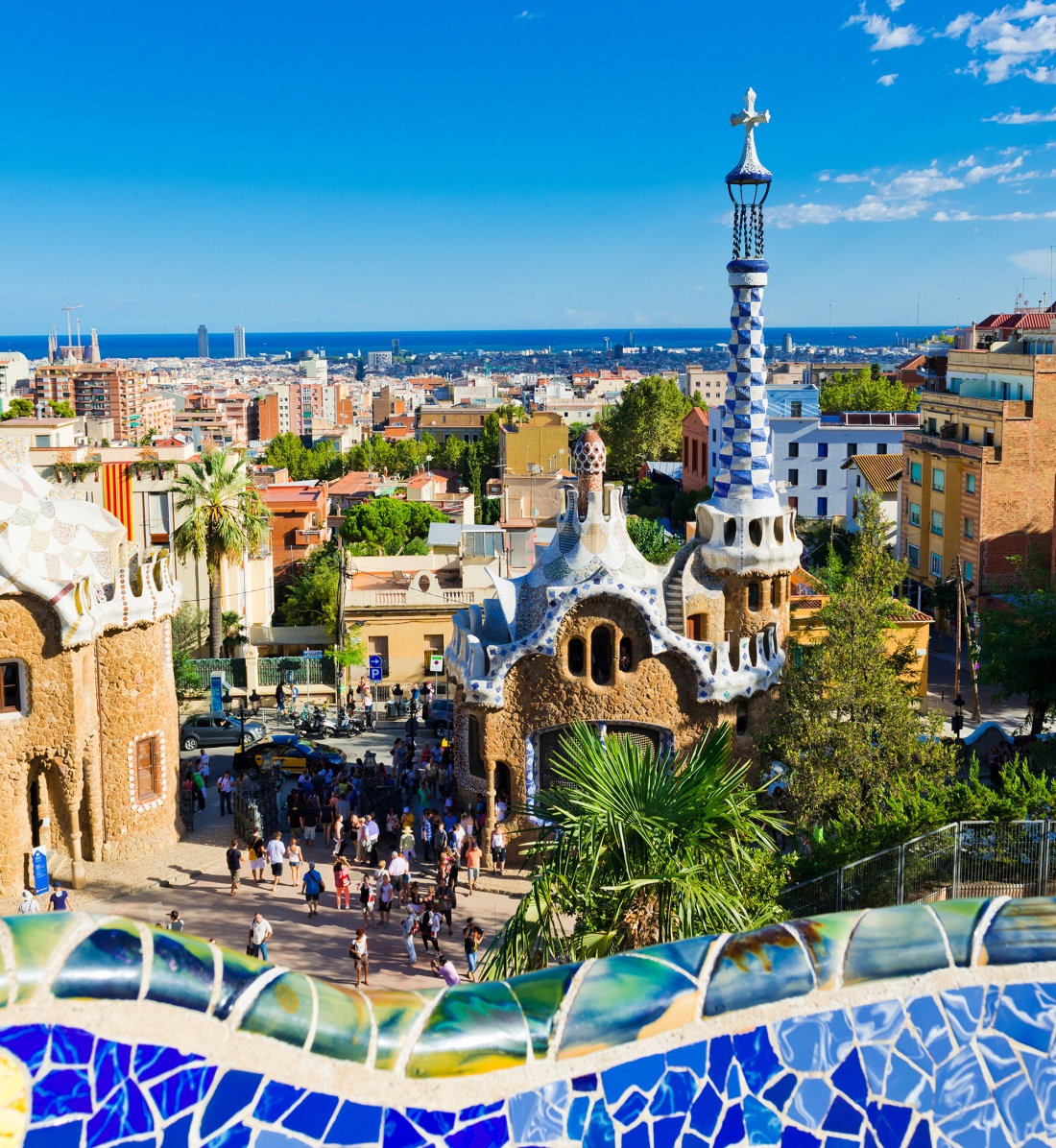 27 Sep – 1 Oct 2013 | Amsterdam, Netherlands
ESMO-ECCO
3 Jul – 6 Jul 2013 | Barcelona, Spain
WCGIC
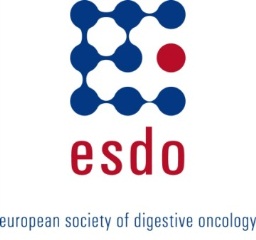 Supported by Eli Lilly and Company.
 Eli Lilly and Company has not influenced the content of this publication
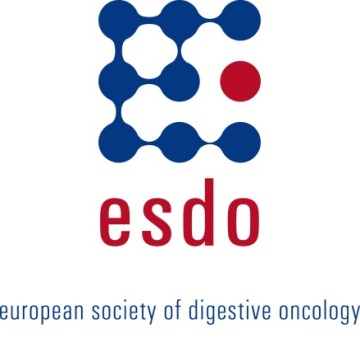 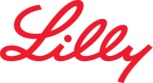 Letter from ESDO
Dear Colleagues
It is my pleasure to present this ESDO slide set which has been designed to highlight and summarise key findings in gastrointestinal cancers from the major congresses in 2013: American Society of Clinical Oncology, ECCO-ESMO and WCGIC. 
The area of clinical research in oncology is a challenging and ever changing environment. Within this environment, we all value access to scientific data and research which helps to educate and inspire further advancements in our roles as scientists, clinicians and educators. I hope you find this review of the latest developments in gastrointestinal cancers of benefit to you in your practice. If you would like to share your thoughts with us we would welcome your comments. Please send any correspondence to info@esdo.eu.
And finally, we are also very grateful to Lilly Oncology for their financial, administerial and logistical support in the realisation of this activity.
Yours sincerely, 
Eric Van Cutsem (President)   Philippe Rougier (Treasurer)   Thomas Seufferlein (Secretary General) Executive Officers – ESDO Governing Board
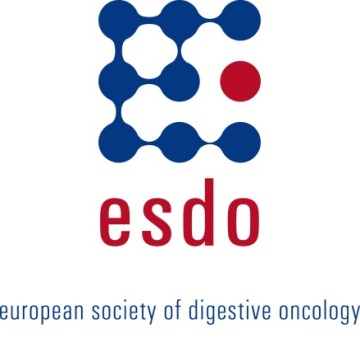 ESDO Medical Oncology Slide Deck Editors 2013
Colorectal cancers
Prof Eric Van Cutsem, Digestive Oncology, Leuven Cancer Institute, Belgium
Prof Wolff Schmiegel, Department of Medicine, Ruhr-University, Germany
Prof Thomas Grünberger, Department of General Surgery, Medical University of Vienna, Austria
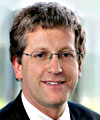 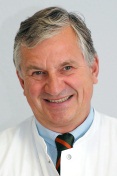 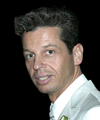 Pancreatic cancer and hepatobiliary tumours
Prof Jean-Luc Van Laetham, Hôpital Erasme, Clinique Universitaire de Bruxelles, Belgium
Prof Thomas Seufferlein, Department of Internal Medicine, University of Ulm, Germany
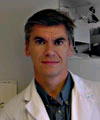 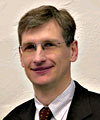 Gastro-oesophageal and neuroendocrine tumours 
Prof Philippe Rougier, Hôpital Européen Georges Pompidou, Paris, France
Prof Côme Lepage, Department of Hepatogastroenterology, University of Burgundy, France
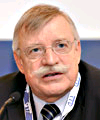 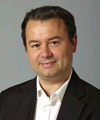 Biomarkers
Prof Eric Van Cutsem, Digestive Oncology, Leuven Cancer Institute, Belgium
Prof Thomas Seufferlein, Department of Internal Medicine, University of Ulm, Germany
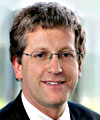 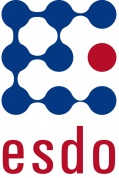 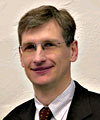 Content
Colorectal cancer	5
Adjuvant therapy	6
Neoadjuvant therapy	31
Palliative therapy	66
Surgery 	71
Pancreatic cancer and hepatobiliary tumours	74
Pancreatic cancer 	
Adjuvant therapy	75
Neoadjuvant therapy	85
Hepatocellular carcinoma	
Adjuvant therapy	88
Gallbladder cancer	
Adjuvant therapy	91
Gastro-oesophageal and neuroendocrine tumours	94
Gastric cancer	
Adjuvant therapy	95
Neoadjuvant therapy	101
Neuroendocrine tumours	
Adjuvant therapy	105
Biomarkers	112
Colorectal cancer	
Adjuvant therapy	113
Note: To jump to a section, right click on the number and ‘Open Hyperlink’
COLORECTAL CANCER
COLORECTAL CANCER
Adjuvant therapy
LBA3506: Randomized comparison of FOLFIRI plus cetuximab versus FOLFIRI plus bevacizumab as first-line treatment of KRAS-wildtype metastatic colorectal cancer: German AIO study KRK-0306 (FIRE-3) – Stintzing S et al
Study objective
To compare FOLFIRI+cetuximab with FOLFIRI+BEV in first-line treatment of WT KRAS mCRC
Study type / design
Patients with confirmed mCRC
Aged ≥18 years 
First-line therapy
WT KRAS
ECOG PS 0–2
Prior adjuvant chemotherapy allowed if completed >6 mos prior
(n=592)
FOLFIRI+cetuximab (400 mg/m2 iv 120 min initial dose 250 mg/m2 iv 60 min q1w)
R
FOLFIRI+BEV(5 mg/kg iv 30–90 min q2w)
Primary endpoint
ORR
Secondary endpoints
PFS, OS, time to failure of strategy, safety
FOLFIRI: 5-FU: 400 mg/m2 (iv bolus; folinic acid: 400 mg/m2
Irinotecan: 180 mg/m2
5-FU: 2400 mg/m2 (iv 46 h)
Stintzing et al. J Clin Oncol 2013; 31 (suppl; abstr LBA3506)
LBA3506: Randomized comparison of FOLFIRI plus cetuximab versus FOLFIRI plus bevacizumab as first-line treatment of KRAS-wildtype metastatic colorectal cancer: German AIO study KRK-0306 (FIRE-3) – Stintzing S et al
Key results
Stintzing et al. J Clin Oncol 2013; 31 (suppl; abstr LBA3506)
LBA3506: Randomized comparison of FOLFIRI plus cetuximab versus FOLFIRI plus bevacizumab as first-line treatment of KRAS-wildtype metastatic colorectal cancer: German AIO study KRK-0306 (FIRE-3) – Stintzing S et al
Key results (continued)
Evaluation of ORR
Evaluation of response
*Significant response differences; p = two-sided Fisher’s exact test
Stintzing et al. J Clin Oncol 2013; 31 (suppl; abstr LBA3506)
LBA3506: Randomized comparison of FOLFIRI plus cetuximab versus FOLFIRI plus bevacizumab as first-line treatment of KRAS-wildtype metastatic colorectal cancer: German AIO study KRK-0306 (FIRE-3) – Stintzing S et al
Key results (continued)
There was no difference in PFS between treatment arms
OS was significantly longer with FOLFIRI+cetuximab vs. FOLFIRI+BEV (figure)
1.0
0.75
HR 0.77 (95% CI: 0.62, 0.96)
Log rank p=0.017
0.50
Probability of survival
0.25
0.00
60
72
0
12
24
36
48
Months since start of treatment
Stintzing et al. J Clin Oncol 2013; 31 (suppl; abstr LBA3506)
LBA3506: Randomized comparison of FOLFIRI plus cetuximab versus FOLFIRI plus bevacizumab as first-line treatment of KRAS-wildtype metastatic colorectal cancer: German AIO study KRK-0306 (FIRE-3) – Stintzing S et al
Conclusions
FIRE-3 is the first head-to-head comparison of FOLFIRI+cetuximab vs. FOLFIRI+BEV in WT KRAS mCRC patients
ORR favoured FOLFIRI+cetuximab (62% vs. 58%, p=0.183), but did not reach significance in the ITT population
ORR was significantly higher in patients receiving FOLFIRI+cetuximab (72.2% vs. 63.1%, p=0.017) in patients assessable for response
FOLFIRI+cetuximab produced a clinically meaningful difference in median OS of 3.7 mos (HR 0.77) compared with FOLFIRI+BEV
No difference in PFS between treatment arms was observed
Toxicity profiles were manageable and as expected
Stintzing et al. J Clin Oncol 2013; 31 (suppl; abstr LBA3506)
17: Analysis of KRAS/NRAS and BRAF mutations in FIRE-3: A randomized phase III study of FOLFIRI plus cetuximab or bevacizumab as first-line treatment for wild-type (WT) KRAS (exon 2) metastatic colorectal cancer (mCRC) patients – Heinemann V et al
Study objective
To examine the effects of RAS* and BRAF mutations on ORR, PFS and OS in patients with mCRC
To compare FOLFIRI+cetuximab with FOLFIRI+BEV as first-line treatments
FOLFIRI+cetuximab† (n=297)
Patients with mCRC
First-line therapy
KRAS WT
R
1:1
FOLFIRI+BEV‡ (n=295)
Primary endpoint
ORR
*KRAS and NRAS exon 2, 3 and 4; †400 mg/m2 iv 120-min initial dose, 250 mg/m2 iv 60 min q1w; ‡5 mg iv 30–90 min q2w
Heinemann et al. Eur J Cancer 2013; 49 (suppl; abstr 17)
17: Analysis of KRAS/NRAS and BRAF mutations in FIRE-3: A randomized phase III study of FOLFIRI plus cetuximab or bevacizumab as first-line treatment for wild-type (WT) KRAS (exon 2) metastatic colorectal cancer (mCRC) patients – Heinemann V et al
Key results
The FIRE-3 study did not meet its primary endpoint
ORR 62% with FOLFIRI+cetuximab vs. 58% with FOLFIRI+BEV (p=0.183)
ORR and PFS were not significantly different between treatment arms in RAS* WT tumours
OS significantly improved with FOLFIRI+cetuximab vs. FOLFIRI+BEV in RAS* WT tumours (figure)








First-line treatment with cetuximab did not provide any benefit vs. BEV in RAS* mutant tumours
1.0
0.75
Probability of survival
0.50
HR 0.70 (95% CI: 0.53, 0.92)p (log-rank) = 0.011
0.25
Δ = 7.5
0.00
0
12
24
36
48
60
72
Months since start of treatment
Heinemann et al. Eur J Cancer 2013; 49 (suppl; abstr 17)
*KRAS and NRAS exon 2, 3 and 4
17: Analysis of KRAS/NRAS and BRAF mutations in FIRE-3: A randomized phase III study of FOLFIRI plus cetuximab or bevacizumab as first-line treatment for wild-type (WT) KRAS (exon 2) metastatic colorectal cancer (mCRC) patients – Heinemann V et al
Conclusions
Patients without RAS mutations are more likely to benefit from first-line treatment with FOLFIRI+cetuximab 
FOLFIRI+cetuximab-treated patients showed a clinically relevant survival benefit compared with patients receiving FOLFIRI+BEV therapy
Patients with mCRC may therefore benefit from being tested upfront for RAS (KRAS and NRAS) mutation status
Heinemann et al. Eur J Cancer 2013; 49 (suppl; abstr 17)
3620: Overall survival (OS) analysis from PRIME: Randomized phase III study of panitumumab (pmab) with FOLFOX4 for first-line metastatic colorectal cancer (mCRC) – Douillard J-V et al
Study objective
To estimate treatment effect of panitumumab+FOLFOX4 vs. FOLFOX4 alone on OS by KRAS exon 2 status
Study type / design
Randomised Phase III study (PRIME) of panitumumab with FOLFOX4 for first-line mCRC
Patients were randomly allocated (1:1) to panitumumab 6.0 mg/kg q2w or FOLFOX4 alone and had no prior chemotherapy for mCRC, ECOG PS ≤2 and tumour tissue for biomarker testing
Exploratory updated OS analysis (the most mature estimate of OS in PRIME)
Douillard et al. J Clin Oncol 2013; 31 (suppl; abstr 3620)
3620: Overall survival (OS) analysis from PRIME: Randomized phase III study of panitumumab (pmab) with FOLFOX4 for first-line metastatic colorectal cancer (mCRC) – Douillard J-V et al
Key results
Median OS in patients with WT KRAS exon 2 mCRC: 4.4 mos improvement with panitumumab+FOLFOX4 vs. FOLFOX4 alone (HR 0.83; 95% CI: 0.70, 0.98; p=0.027)
Median OS in patients with mutant KRAS exon 2 mCRC: numerically worse in the panitumumab+FOLFOX4 vs. FOLFOX4 alone (15.5 vs. 19.2 mos, HR 1.16; 95% CI: 0.94, 1.41; p=0.162)
Subsequent anti-EGFR monoclonal antibody therapy and subsequent chemotherapy were less frequent in the panitumumab+FOLFOX4 arm vs. FOLFOX4 alone arm in both WT and mutant KRAS exon 2 subgroups 
Conclusion
KRAS testing is critical to select appropriate patients with mCRC for treatment with panitumumab+FOLFOX4
Douillard et al. J Clin Oncol 2013; 31 (suppl; abstr 3620)
2167: The SOFT study: A randomized phase III trial of S-1/oxaliplatin (SOX) plus bevacizumab versus 5-FU/l-LV/oxaliplatin (mFOLFOX6) plus bevacizumab in patients with metastatic colorectal cancer [SOFT Study Group] – Matsumoto H et al
Study objective
To evaluate non-inferiority* of SOX+BEV vs. mFOLFOX6+BEV as first-line treatment in patients with mCRC
mFOLFOX6+BEV† (n=256)
PD
Patients with mCRC
Aged 20–80 years 
ECOG PS 0–1
(n=512)
Stratification
With vs. without adjuvant CT
Institution
R
SOX+BEV‡ 
(n=256)
PD
Primary endpoint
PFS
*Non-inferiority margin of HR: 1.33; †L-OHP: 85 mg/m2 d1 + Bev: 5 mg/kg d1 + l-LV: 200mg/m2 d1 + 5-FU: 400mg/m2 bolus d1 + 5-FU: 2,400mg/m2 46 hr civ d1-2 q2w; ‡L-OHP: 130 mg/m2 d1 + Bev: 7.5 mg/kg d1 + S-1: 80, 100, 120 mg/body d1-14 q3w
Matsumoto et al. Eur J Cancer 2013; 49 (suppl; abstr 2167)
2167: The SOFT study: A randomized phase III trial of S-1/oxaliplatin (SOX) plus bevacizumab versus 5-FU/l-LV/oxaliplatin (mFOLFOX6) plus bevacizumab in patients with metastatic colorectal cancer [SOFT Study Group] – Matsumoto H et al
Key results










Key outcomes with mFOLFOX6+BEV vs. SOX+BEV: time to treatment failure: 6.2 vs. 6.2 mos (HR 1.05 [95% CI: 0.88, 1.26]); mean survival time: 30.9 vs. 29.6 mos (HR 1.05 [95% CI: 0.81, 1.38]); response rate: 62.7 vs. 61.5; p=0.8026
Conclusion
SOX+BEV was shown to be non-inferior to mFOLFOX6+BEV in terms of PFS
1.0
m-PFS mFOLFOX6+BEV:
SOX+BEV:
11.5 mos (95% CI: 10.7, 13.2)
11.7 mos (95% CI: 10.7, 12.9)
HR 1.043 (95% CI: 0.860, 1.266)
Upper limit <1.33 (non-inferiority margin)
p=0.0139 (non-inferiority)

Bayesian posterior probability (HR<1.25) = 0.966
0.75
0.5
Progression-free survival
mFOLFOX6+BEVSOX+BEV
0.25
Median follow-up time: 18.4 (0.00, 37.1) mos
0.0
0255256
6206
214
12
112
121
18
60
59
24
28
23
30
5
6
36
0
1
42
0
0
Time (months)
mFOLFOX6SOX
Matsumoto et al. Eur J Cancer 2013; 49 (suppl; abstr 2167)
2438: A randomised clinical trial of chemotherapy compared to chemotherapy in combination with cetuximab in k-RAS wild type patients with operable metastases from colorectal cancer: The new EPOC study – Bridgewater J et al
Study objective
To investigate the benefit of cetuximab in addition to standard CT in patients with operable liver metastases from colorectal cancer
Fluoropyrimidine+ oxaliplatin (n=134)
PD
Patients with mCRC 
Operable liver metastases
KRAS WT
(n=272)
R
Fluoropyrimidine+ oxaliplatin+cetuximab (n=137)
PD
Bridgewater et al. Eur J Cancer 2013; 49 (suppl; abstr 2438)Primrose et al. J Clin Oncol 2013; 31 (suppl; abstr 3504)
2438: A randomised clinical trial of chemotherapy compared to chemotherapy in combination with cetuximab in k-RAS wild type patients with operable metastases from colorectal cancer: The new EPOC study – Bridgewater J et al
Key results
The new EPOC study was stopped when the study met a protocol pre-defined futility analysis, as recommended by the Independent Data Monitoring Committee
As a result, only 45.3% (96/212) of the expected events were observed
PFS was significantly worse in the CT+cetuximab group vs. the CT alone group
14.8 vs. 24.2 mos, HR 1.50; 95% CI: 1.00, 2.25; p<0.048






Conclusion
Although it is currently accepted clinical practice, the addition of cetuximab to standard CT may not be beneficial to patients with KRAS WT mCRC
Bridgewater et al. Eur J Cancer 2013; 49 (suppl; abstr 2438)Primrose et al. J Clin Oncol 2013; 31 (suppl; abstr 3504)
O-0013: KRAS/NRAS mutations in PEAK: a randomized phase 2 study of 1st-line treatment with FOLFOX6 + panitumumab or bevacizumab for wild-type KRAS MCRC – Rivera F et al
Study objective
To compare the effect of FOLFOX6+panitumumab or FOLFOX6+BEV in patients with WT RAS mCRC
Phase II PEAK study
End of treatment
Safety follow up
Post-treatment follow up
Panitumumab 6.0 mg/kg q2w +
mFOLFOX6 q2w
End of study
Patients with mCRC:
WT KRAS (exons 2, 3 and 4 of KRAS and NRAS)
Previously untreated
ECOG PS 0–1 
(n=285)
R
Every 3 months (±28 days) until end of study
BEV 5.0 mg/kg q2w +mFOLFOX6 q2w
30 days (+3 days)
Tumour assessment q8w; treatment administered until PD, death or withdrawal
Primary endpoint
PFS
Secondary endpoints
OS, ORR, resection rate, safety
Rivera et al. Ann Oncol 2013; 24 (suppl; abstr O-0013)Karthaus et al. Eur J Cancer 2013;49 (suppl; abstr 2262)
O-0013: KRAS/NRAS mutations in PEAK: a randomized phase 2 study of 1st-line treatment with FOLFOX6 + panitumumab or bevacizumab for wild-type KRAS MCRC – Rivera F et al
Key results
*Stratified Cox proportional hazards model
Rivera et al. Ann Oncol 2013; 24 (suppl; abstr O-0013)Karthaus et al. Eur J Cancer 2013;49 (suppl; abstr 2262)
O-0013: KRAS/NRAS mutations in PEAK: a randomized phase 2 study of 1st-line treatment with FOLFOX6 + panitumumab or bevacizumab for wild-type KRAS MCRC – Rivera F et al
Key results (continued)









Conclusions
PFS and OS outcomes favoured panitumumab+mFOLFOX6 compared with BEV+mFOLFOX6
Activating RAS mutations appear to be predictive for panitumumab treatment effect
The adverse event profile was not influenced by RAS mutations
Rivera et al. Ann Oncol 2013; 24 (suppl; abstr O-0013)Karthaus et al. Eur J Cancer 2013;49 (suppl; abstr 2262)
3619: Randomized, phase II study of bevacizumab with mFOLFOX6 or FOLFOXIRI in patients with initially unresectable liver metastases from colorectal cancer: Resectability and safety in OLIVIA – Gruenberger T et al
Study objective
To gain a better understanding of the optimal combination of biological and chemotherapy for improving resectability
Study type / design
Open-label multinational study
Patients with unresectable colorectal cancer liver-only metastases were randomised to mFOLFOX6+BEV or FOLFOXIRI q2w
Unresectability was defined as ≥1 of the following: 
No possibility of upfront R0 / R1 resection of all hepatic lesions 
<30% estimated residual liver after resection
Disease in contact with major vessels of the remnant liver 
The primary endpoint was overall resection rate (R0 / R1 / R2)
Gruenberger et al. J Clin Oncol 2013; 31 (suppl; abstr 3619)
3619: Randomized, phase II study of bevacizumab with mFOLFOX6 or FOLFOXIRI in patients with initially unresectable liver metastases from colorectal cancer: Resectability and safety in OLIVIA – Gruenberger T et al
Key results











Conclusions
In patients with initially unresectable colorectal cancer liver-only metastases the combination of FOLFOXIRI+BEV improves resection rates, ORR and long-term outcomes compared with mFOLFOX6+BEV
Adverse events were consistent with these treatments and were considered manageable
Gruenberger et al. J Clin Oncol 2013; 31 (suppl; abstr 3619)
2159: Updated efficacy/safety findings from a randomized, phase 2 study of bevacizumab plus mFOLFOX6 or FOLFOXIRI in patients with initially unresectable liver metastases from colorectal cancer (OLIVIA study) – Bridgewater J et al
Study objective
To investigate whether adding irinotecan to FOLFOX in combination with BEV improved resection rates in patients with unresectable colorectal cancer liver-only metastases
mFOLFOX6+BEV (n=39)
PD
Patients with unresectable CLMs
R
FOLFOXIRI+BEV (n=41)
PD
Primary endpoint
Overall resection rate (R0 / R1 / R2)
Bridgewater et al. Eur J Cancer 2013; 49 (suppl; abstr 2159)
2159: Updated efficacy/safety findings from a randomized, phase 2 study of bevacizumab plus mFOLFOX6 or FOLFOXIRI in patients with initially unresectable liver metastases from colorectal cancer (OLIVIA study) – Bridgewater J et al
Key results
FOLFOXIRI+BEV was associated with higher resection rates, increased response rates and prolonged PFS






No new safety concerns were identified
The incidence of grade ≥3 adverse events was 84% with mFOLFOX6+BEV vs. 95% with FOLFOXIRI+BEV
Conclusion
FOLFOXIRI+BEV provided higher resection and response rates plus longer PFS than mFOLFOX6+BEV in patients with initially unresectable colorectal cancer liver-only metastases
Bridgewater et al. Eur J Cancer 2013; 49 (suppl; abstr 2159)
2216: Overall survival, resection of liver metastases and response to treatment in patients with initially unresectable colorectal liver metastases and following treatment with FOLFOX/cetuximab or FOLFIRI/cetuximab (CELIM-study) – Köhne C et al
Study objective
To assess the effectiveness of FOLFOX+cetuximab vs. FOLFIRI+cetuximab in enabling resectability in patients with initially unresectable CRC
FOLFOX+cetuximab (n=56)
PD
Patients with CRC
≥5 liver metastases and/or technically non-resectable
Stratification
Technically non-resectable / ≥5 liver metastases
Staging with PET, EGFR IHC
R
FOLFIRI+cetuximab
(n=55)
PD
Primary endpoint
RR (previously published)
Secondary endpoint
PFS, DFS and OS
Köhne et al. Eur J Cancer 2013; 49 (suppl; abstr 2216)
2216: Overall survival, resection of liver metastases and response to treatment in patients with initially unresectable colorectal liver metastases and following treatment with FOLFOX/cetuximab or FOLFIRI/cetuximab (CELIM-study) – Köhne C et al
Key results
CR / RR: 68% with FOLFOX+cetuximab vs. 57% with FOLFIRI+cetuximab
70% with KRAS WT vs. 41% with KRAS mutant
There was no significant difference in PFS and OS between treatment arms
All patients
KRAS WT patient
1.0
1.0
Progression-free survival
Progression-free survival
Overall survival
Overall survival
0.8
0.8
Arm A FOLFOX+cetuximab
Arm A KRAS WT
Arm B FOLFIRI+cetuximab
Arm B KRAS WT
0.6
0.6
Probability of survival
0.4
0.4
0.2
0.2
0.0
0.0
0
12
24
36
48
60
72
0
12
24
36
48
60
72
Time (months)
Time (months)
OS
Arm A    35.8 mos (95% CI: 28.1, –43.6); HR 1.03 (0.66, 1.61)Arm B    29.0 mos (95% CI: 16.0, 41.9); p=0.9
OS
Arm A    36.1 mos (95% CI: 21.1, 51.1); HR 0.86 (0.48,1.53)Arm B    41.6 mos (95% CI: 22.6, 60.6); NS
PFS
Arm A    11.2 mos (95% CI: 7.2, –15.3); HR 1.18 (0.79, 1.74)Arm B    10.5 mos (95% CI: 8.9, 12.2); p=0.4
PFS
Arm A    12.1 mos (95% CI: 5.2, 19.1); HR 1.13 (0.69, 1.85)Arm B    11.5 mos (95% CI: 8.8, 14.1); NS
Köhne et al. Eur J Cancer 2013; 49 (suppl; abstr 2216)
2216: Overall survival, resection of liver metastases and response to treatment in patients with initially unresectable colorectal liver metastases and following treatment with FOLFOX/cetuximab or FOLFIRI/cetuximab (CELIM-study) – Köhne C et al
Key results (continued)
R0 resections: 38% with FOLFOX+cetuximab vs. 30% with FOLFIRI+cetuximab
Patients with R0 resection had improved PFS and OS compared with patients without R0 resection




Five-year survival in R0 resected patients was 46.2% (95% CI: 29.5, 62.9)
Conclusions
Resection significantly improved PFS and OS
There was no significant difference in outcomes between the FOLFOX+cetuximab group vs. the FOLFIRI+cetuximab group
Köhne et al. Eur J Cancer 2013; 49 (suppl; abstr 2216)
COLORECTAL CANCER
Neoadjuvant therapy
3502: Maintenance treatment with capecitabine and bevacizumab versus observation after induction treatment with chemotherapy and bevacizumab in metastatic colorectal cancer (mCRC): The phase III CAIRO3 study of the Dutch Colorectal Cancer Group (DCCG) – Koopman M et al
Study objective
To investigate the efficacy of maintenance treatment with capecitabine+BEV vs. observation in patients with mCRC not progressing during induction treatment with capecitabine, oxaliplatin and BEV (CAPOX-B)
Study type / design
Phase III CAIRO3 study
Previously untreated mCRC patients, PS 0–1, with stable disease or better after 6 cycles of CAPOX-B*, not eligible for metastasectomy and eligible for future treatment with oxaliplatin, were randomised between observation or maintenance treatment with capecitabine 625 mg/m2 bid continuously and BEV 7.5 mg/kg iv q3w
After first progression (PFS1), patients in both arms were then treated with CAPOX-B until second progression (PFS2)
For patients not able to receive CAPOX-B after PFS1, PFS2 was considered equal to PFS1
Primary endpoint: PFS2
*Pre-study induction treatment with 6 cycles of 3-weekly CAPOX-B:
capecitabine 1000 mg/m2 bid d1–14, oxaliplatin 130 mg/m2 d1, BEV 7.5 mg/kg d1
Koopman et al. J Clin Oncol 2013; 31 (suppl; abstr 3502)
3502: Maintenance treatment with capecitabine and bevacizumab versus observation after induction treatment with chemotherapy and bevacizumab in metastatic colorectal cancer (mCRC): The phase III CAIRO3 study of the Dutch Colorectal Cancer Group (DCCG) – Koopman M et al
Key results
Total of 558 patients randomised (279 patients in each treatment arm)
Median PFS1 in those who received observation vs. those who maintenance with capecitabine+BEV was 4.1 vs 8.5 mos (stratified HR 0.44, 95% CI: 0.36, 0.53, p<0.0001)
After PFS1, 76% of patients received CAPOX-B in the observation arm and 47% in the maintenance arm









Conclusions
Maintenance treatment with capecitabine+BEV after 6 cycles of CAPOX-B significantly prolonged PFS1 and PFS2
The number of patients eligible for re-introduction of CAPOX-B was lower than expected
Median PFS2
Observation	10.5 mos (95% CI: 9.3, 12.3)
Maintenance	11.8 mos	 (95% CI: 10.2, 13.3)
Stratified HR	0.81	 (95% CI: 0.67, 0.98)
p-value	0.028
1.0
0.8
0.6
0.4
0.2
0
PFS2 probability
Adjusted HR 0.77, p=0.007
0	 6	12	18	24	30	36
Time (months)
Koopman et al. J Clin Oncol 2013; 31 (suppl; abstr 3502)
2166: Updated results including quality of life of the phase III CAIRO3 study of the Dutch Colorectal Cancer Group (DCCG): Maintenance treatment with capecitabine and bevacizumab versus observation after induction treatment with chemotherapy and bevacizumab in metastatic colorectal cancer (mCRC) – Punt CJA et al
Study objective
To investigate the efficacy of maintenance treatment with capecitabine+BEV vs. observation in patients with mCRC not progressing during induction treatment with capecitabine, oxaliplatin and BEV (CAPOX-B)
PFS1
PFS2
Observation
(n=248)
PD
Re-introduction CAPOX+BEV
PD
Patients with mCRC
PS 0–1
Stable disease or better after 6 cycles CAPOX+BEV
R
Any treatment
PD
CAP+BEV
(n=243)
Primary endpoint
PFS2
Punt et al. Eur J Cancer 2013; 49 (suppl; abstr 2166)
2166: Updated results including quality of life of the phase III CAIRO3 study of the Dutch Colorectal Cancer Group (DCCG): Maintenance treatment with capecitabine and bevacizumab versus observation after induction treatment with chemotherapy and bevacizumab in metastatic colorectal cancer (mCRC) – Punt CJA et al
Key results




QoL (between group treatment differences): 
Overall QoL score: 3.9 (95% CI: 1.2, 6.5); p=0.004 (not clinically relevant)
Fatigue score: –4.2 (95% CI: –7.0, –1.3), p=0.004
Conclusions
CAP+BEV significantly prolonged PFS1, PFS2, time to second progression and OS vs. the observation group
QoL and fatigues scores were better in the observation group vs. the CAP+BEV, although the differences were not clinically relevant
Punt et al. Eur J Cancer 2013; 49 (suppl; abstr 2166)
3503: Bevacizumab continuation versus no continuation after first-line chemo-bevacizumab therapy in patients with metastatic colorectal cancer: A randomized phase III noninferiority trial (SAKK 41/06) – Koeberle D et al
Study objective
To assess whether no continuation is non-inferior to continuation of BEV after cessation of first-line chemotherapy
Study type / design
Open-label, Phase III multicentre study
Patients with unresectable mCRC having non-progressive disease after 4–6 mos of standard first-line chemotherapy+BEV were randomly assigned (1:1) to continuing BEV (7.5 mg/kg q3w) or no treatment
Computed tomography scans were performed every 6 weeks between randomisation and disease progression
Primary endpoint: time to progression (TTP)
Koeberle et al. J Clin Oncol 2013; 31 (suppl; abstr 3503)
3503: Bevacizumab continuation versus no continuation after first-line chemo-bevacizumab therapy in patients with metastatic colorectal cancer: A randomized phase III noninferiority trial (SAKK 41/06) – Koeberle D et al
Key results
Per-protocol population: 262 patients (131 in each treatment arm)
Median (range) follow-up: 30.1 (2.7–54.9) mos









Grade 3–4 adverse events in the BEV continuation arm were rare 
Conclusions	
Non-inferiority could not be demonstrated
The difference in median TTP between BEV continuation vs. no treatment after randomisation was 5 weeks
BEV	No BEV
No. of events	124	123
Median (95% CI)	4.1 mos	2.9 mos	(3.1, 5.4)	(2.8, 3.8)
HR		0.7495% CI		(0.57, 0.95)
Non-inferiority		p=0.47
BEV
No BEV
1.0
0.8
0.6
0.4
0.2
0
Proportion withoutprogression
0	  6	12	18	24	30	36	42	48
Time (months)
Koeberle et al. J Clin Oncol 2013; 31 (suppl; abstr 3503)
3505: FOLFOXIRI/bevacizumab (BEV) versus FOLFIRI/BEV as first-line treatment in unresectable metastatic colorectal cancer (mCRC) patients (pts): Results of the phase III TRIBE trial by GONO group – Falcone A et al
Study objective
To confirm the superiority of FOLFOXIRI vs. FOLFIRI when BEV is added to chemotherapy
Study type / design
Phase III TRIBE study
PD
5-FU / LV + BEV
FOLFIRI+BEV (up to 12 cycles)
Patients with first-line unresectable mCRC
Aged 18–75 years 
No prior chemotherapy for advanced disease
(n=508)
Stratified by:
Centre
PS 0 / 1–2
Adjuvant CT
R
FOLFOXIRI+BEV (up to 12 cycles)
5-FU / LV + BEV
Induction
Maintenance
Primary endpoint
PFS
LV, leucovorin
Falcone et al. J Clin Oncol 2013; 31 (suppl; abstr 3505)
3505: FOLFOXIRI/bevacizumab (BEV) versus FOLFIRI/BEV as first-line treatment in unresectable metastatic colorectal cancer (mCRC) patients (pts): Results of the phase III TRIBE trial by GONO group – Falcone A et al
Key results
Patients characteristics were (FOLFIRI+BEV / FOLFOXIRI+BEV): median age 60 / 61 years; ECOG PS 1–2 11% / 10%












For FOLFIRI+BEV vs. FOLFOXIRI+BEV, there was significantly less neutropenia (20 vs. 50%; p<0.001), diarrhoea (11 vs. 19%; p=0.012), stomatitis (4 vs. 9%; p=0.048) and neurotoxicity (0 vs. 5%; p<0.001)
1.0
FOLFIRI+BEV
FOLFOXIRI+BEV
Median follow up: 32.3 mos

FOLFIRI+BEV: n=256 / progressed = 226
FOLFOXIRI+BEV: n=252 / progressed = 213

FOLFIRI+BEV median PFS: 9.7 mos
FOLFOXIRI+BEV median PFS: 12.1 mos

Unstratified HR 0.77 (0.64, 0.93)
p=0.006

Stratified HR 0.75 (0.62, 0.90)
p=0.003
0.8
0.6
Progression-free survival probability
0.4
0.2
0.0
Follow-up time (months)
0
6
12
18
24
30
36
42
48
54
Falcone et al. J Clin Oncol 2013; 31 (suppl; abstr 3505)
3505: FOLFOXIRI/bevacizumab (BEV) versus FOLFIRI/BEV as first-line treatment in unresectable metastatic colorectal cancer (mCRC) patients (pts): Results of the phase III TRIBE trial by GONO group – Falcone A et al
Conclusions
FOLFOXIRI+BEV significantly reduced the risk of disease progression compared with FOLFIRI+BEV
There were increases in specific adverse effects with FOLFOXIRI+BEV compared with FOLFIRI+BEV, although the overall safety profile was considered acceptable
The findings support the use of FOLFOXIRI+BEV as a new standard treatment option for patients with mCRC selected according to the eligibility criteria of this study
Falcone et al. J Clin Oncol 2013; 31 (suppl; abstr 3505)
3604: Bevacizumab plus chemotherapy continued beyond first disease progression in patients with metastatic colorectal cancer previously treated with bevacizumab based therapy: Patterns of disease progression and outcomes based on extent of disease in the ML18147 study – Greil R et al
Study objective
To explore patterns of disease progression and outcomes based on extent of disease in the ML18147 study 
Study type / design
Randomised Phase III intergroup study: ML18147 
Patients with unresectable, histologically confirmed mCRC who progressed ≤3 mos after discontinuation of first-line BEV were randomised to second-line CT±BEV
Primary outcome was OS from randomisation; secondary outcomes were PFS from randomisation, best ORR
This analysis examined patterns of PD according to the extent of disease (liver-limited or non-liver-limited)
Greil et al. J Clin Oncol 2013; 31 (suppl; abstr 3604)
3604: Bevacizumab plus chemotherapy continued beyond first disease progression in patients with metastatic colorectal cancer previously treated with bevacizumab based therapy: Patterns of disease progression and outcomes based on extent of disease in the ML18147 study – Greil R et al
Key results
820 patients entered the study
Median time from treatment discontinuation to PD due to adverse events for BEV+CT vs. CT alone (n=77): 2.2 vs. 1.4 mos; HR 0.73; 95% CI: 0.37, 1.43; p=0.3430
Median time from treatment discontinuation to PD due to any reason for BEV+CT vs. CT alone (n=674): 0.5 vs. 0.4 mos; HR 0.082; 95% CI: 0.69, 0.98; p=0.02
Conclusions
No difference in time to PD or patterns of PD in patients treated with BEV+CT after progressing on BEV in first-line
Patients with liver-limited or extensive disease appeared to benefit equally from BEV+CT continued beyond PD
Greil et al. J Clin Oncol 2013; 31 (suppl; abstr 3604)
3615: Second-line chemotherapy (CT) with or without bevacizumab (BV) in metastatic colorectal cancer (mCRC) patients (pts) who progressed to a first-line treatment containing BV: Updated results of the phase III “BEBYP” trial by the Gruppo Oncologico Nord Ovest (GONO) – Masi G et al
Study objective
To assess if continuation of BEV with second-line CT beyond progression in patients who received BEV in first-line can improve the outcome
Study type / design
Phase III randomised in patients with measurable mCRC
Treatment: patients treated in first-line with CT (fluoropyrimidine, FOLFIRI, FOLFOX or FOLFOXIRI)+BEV, to receive second-line mFOLFOX6 or FOLFIRI (depending on first-line CT)±BEV
Primary endpoint: PFS
Masi et al. J Clin Oncol 2013; 31 (suppl; abstr 3615)
3615: Second-line chemotherapy (CT) with or without bevacizumab (BV) in metastatic colorectal cancer (mCRC) patients (pts) who progressed to a first-line treatment containing BV: Updated results of the phase III “BEBYP” trial by the Gruppo Oncologico Nord Ovest (GONO) – Masi G et al
Key results
A total of 185 patients were randomised and 184 patients were included in the ITT analysis
Patient characteristics were well balanced across treatment arms (except more males in CT arm)
PFS for CT vs. CT+BEV: 5.0 vs. 6.7 mos (HR 0.66; 95% CI: 0.49, 0.89; p=0.0065)
Subgroup analyses showed a consistent benefit in all subgroups including gender and first-line PFS
OS for CT vs. CT+BEV: 15.9 vs. 14.3 mos (HR 0.75; 95% CI: 0.5, 1.06; p=0.11)
Response rates for CT vs. CT+BEV: 18 vs. 21% (p=0.71)
Toxicity profile was as expected
Conclusion
PFS can be improved by continuing BEV in second-line therapy in patients who had previously received CT+BEV as first-line therapy
Masi et al. J Clin Oncol 2013; 31 (suppl; abstr 3615)
3515: Maintenance therapy with bevacizumab with or without erlotinib in metastatic colorectal cancer (mCRC) according to KRAS: Results of the GERCOR DREAM phase III trial – Tournigand C et al
Study objective
To assess maintenance therapy with BEV with or without erlotinib in mCRC according to KRAS
Study type / design
Phase III GERCOR DREAM study
After induction therapy with FOLFOX+BEV, XELOX+BEV or FOLFIRI+BEV, patients were randomly allocated to one of two maintenance therapy arms until PD: 
Arm A – BEV alone (BEV 7.5 mg/kg q3w)
Arm B – BEV+erlotinib (BEV 7.5 mg/kg q3w, erlotinib 150 mg/d)
Primary endpoint: PFS on maintenance therapy
Secondary endpoints: OS, survival according to KRAS
Key results
452 patients were randomised (228 in arm A, 224 in arm B)
Tournigand et al. J Clin Oncol 2013; 31 (suppl; abstr 3515)
3515: Maintenance therapy with bevacizumab with or without erlotinib in metastatic colorectal cancer (mCRC) according to KRAS: Results of the GERCOR DREAM phase III trial – Tournigand C et al
Key results (continued)
In the overall maintenance groups, PFS* in arm A vs. arm B: 4.8 vs. 5.9 mos (HR 0.76; 95% CI: 0.61, 0.94; p=0.010) 
OS was 27.9 vs. 28.5 mos (HR 0.89; 95% CI: 0.70, 1.12; p=0.312)
In the WT KRAS subgroups, PFS* in arm A vs. arm B: 5.9 vs. 6.0 mos (HR 0.86; 95% CI: 0.64, 1.16; p=0.135) 
OS was 31.5 vs. 31.8 mos (HR 0.92; 95% CI: 0.66, 1.30; p=0.644)
In the mutant KRAS subgroups, PFS* in arm A vs. arm B: 4.4 vs. 4.7 mos (HR 0.77; 95% CI: 0.54, 1.08; p=0.124) 
OS was 26.9 vs. 26.3 mos (HR 1.06; 95% CI: 0.72, 1.55; p=0.767)
Conclusion
Maintenance treatment with BEV+erlotinib increases PFS (but not OS) compared with BEV alone in patients with mCRC
Tournigand et al. J Clin Oncol 2013; 31 (suppl; abstr 3515)
*Median maintenance
3531: Preoperative chemoradiotherapy and postoperative chemotherapy with capecitabine and oxaliplatin versus capecitabine alone in locally advanced rectal cancer: First results of the PETACC-6 randomized phase III trial – Schmoll H-J et al
Study objective
To determine if the addition of oxaliplatin to preoperative oral fluoropyrimidine-based CRT followed by postoperative adjuvant fluoropyrimidine-based CT improves DFS in patients with locally advanced rectal cancer
Five weeks of preoperative CRT (45 Gy in 25 fractions) + capecitabine (825 mg/m² bid), then 6 cycles of adjuvant CT with capecitabine (1000 mg/m2 bid d1–15 q3w) (n=547)
Patients with rectal cancer within 12 cm from the anal verge
T3/4 and/or node-positive
No evidence of metastatic disease
Considered resectable at the time of entry or expected to become resectable after preoperative CRT
(n=1094)
Arm 1
PD
R
As above plus 
oxaliplatin before surgery (50 mg/m² / d1, 8, 15, 22, 29) and after surgery (130 mg/m² d1, q3w) (n=547)
Arm 2
PD
Additional radiotherapy before surgery (5.4 Gy / d36–38) was an option
Schmoll et al. J Clin Oncol 2013; 31 (suppl; abstr 3531)
3531: Preoperative chemoradiotherapy and postoperative chemotherapy with capecitabine and oxaliplatin versus capecitabine alone in locally advanced rectal cancer: First results of the PETACC-6 randomized phase III trial – Schmoll H-J et al
Key results
Primary endpoint not met, longer follow-up required









Conclusion
Oxaliplatin added to preoperative fluoropyrimidine-based chemoradiation did not improve surgical outcomes and was associated with decreased treatment compliance and increased toxicity
Schmoll et al. J Clin Oncol 2013; 31 (suppl; abstr 3531)
O-0027: Bevacizumab beyond progression in metastatic colorectal cancer patients receiving a first-line treatment containing bevacizumab: update of the BEBYP trial by the GONO group – Salvatore L et al
Study objective
To determine whether the addition of BEV to FOLFIRI or mFOLFOX-6 improves survival in patients with unresectable mCRC compared with chemotherapy alone
FOLFIRI or mFOLFOX-6** 
(n=92)
PD
Patients with unresectable mCRC
First-line chemotherapy* + BEV
(n=184 + 1 randomised in error)
Stratification
Centre and PS 0 / 1–2
CT-free interval and second-line CT
R
FOLFIRI or mFOLFOX-6** + BEV 
(n=92)
PD
Primary endpoint
PFS
Secondary endpoints
RR, OS, safety and potential markers predictive of BEV activity
*First-line chemotherapy: FOLFIRI, FOLFOX, FOLFOXIRI, fluoropyrimidine monotherapy
**Second-line chemotherapy: FOLFIRI (34% in both arms); mFOLFOX-6 (66% in both arms)
Salvatore et al. Ann Oncol 2013; 24(4): iv11–iv24, O-0027
O-0027: Bevacizumab beyond progression in metastatic colorectal cancer patients receiving a first-line treatment containing bevacizumab: update of the BEBYP trial by the GONO group – Salvatore L et al
Key results












Median OS was 15.5 mos for second-line CT (77 events) vs. 14.1 mos for second-line CT+BEV (73 events; HR 0.77; 95% CI: 0.56, 1.07; p=0.12)
Second-line CT (90 events); median PFS 5.0 mos
1.0
Second-line CT+BEV (91 events); median PFS 6.8 mos
0.9
0.8
0.7
0.6
Progression-free survival probability
HR 0.72 (95% CI: 0.54, 0.97; p=0.029)
0.5
0.4
0.3
Median follow-up: 32.6 mos
0.2
0.1
0.0
6
12
18
24
30
0
Follow-up time (months)
Salvatore et al. Ann Oncol 2013; 24(4): iv11–iv24, O-0027
O-0027: Bevacizumab beyond progression in metastatic colorectal cancer patients receiving a first-line treatment containing bevacizumab: update of the BEBYP trial by the GONO group – Salvatore L et al
Key results (continued)




Conclusions
This study fulfilled its primary endpoint and demonstrated an improvement in PFS by continuing BEV in second-line treatment for patients with unresectable mCRC who had received first-line CT+BEV
The addition of BEV in combination with second-line CT represents a well-tolerated treatment option
Salvatore et al. Ann Oncol 2013; 24(4): iv11–iv24, O-0027
31: Molecular profiling of the CAPRI GOIM trial in KRAS wild type (wt) metastatic colorectal cancer (mCRC) patients (pts): Cetuximab + FOLFIRI followed by FOLFOX4 ± cetuximab – Ciardiello F et al
Study objective
To compare FOLFIRI+cetuximab with mFOLFOX4 alone as second-line treatment in mCRC patients with WT tumours for KRAS exon 2, following first-line treatment with FOLFIRI+cetuximab
mFOLFOX4+ cetuximab (n=76)
PD or toxicity
Patients with KRAS exon 2 WT mCRC
(n=356)
R
mFOLFOX4 (n=75)
FOLFIRI+ cetuximab 
(n=340)*
PD or toxicity
PD or toxicity
First-line treatment primary endpoint
PFS
Second-line treatment primary endpoint
PFS
Ciardiello et al. Eur J Cancer 2013; 49 (suppl; abstr 31)
*A 22 gene mutation analysis was performed in tumour samples from 54% of patients
31: Molecular profiling of the CAPRI GOIM trial in KRAS wild type (wt) metastatic colorectal cancer (mCRC) patients (pts): Cetuximab + FOLFIRI followed by FOLFOX4 ± cetuximab – Ciardiello F et al
Key results
Outcomes for first-line treatment 
Median PFS: 9.9 (95% CI: 8.8, 11.3) mos 
ORR: 56.4%
Next generation sequencing* demonstrated that the more frequently mutated genes were: TP53, KRAS, PIK3CA, BRAF, NRAS
Ciardiello et al. Eur J Cancer 2013; 49 (suppl; abstr 31)
*Using a 22 gene mutation analysis
31: Molecular profiling of the CAPRI GOIM trial in KRAS wild type (wt) metastatic colorectal cancer (mCRC) patients (pts): Cetuximab + FOLFIRI followed by FOLFOX4 ± cetuximab – Ciardiello F et al
Key results (continued)









Conclusions
Results of first-line treatment with FOLFIRI+cetuximab are similar to those in the Phase III CRYSTAL study (note: second-line treatment is currently ongoing)
Increased activity of FOLFIRI+cetuximab was observed in mCRC patients whose tumours were WT for KRAS, NRAS, BRAF and PIK3CA genes
Ciardiello et al. Eur J Cancer 2013; 49 (suppl; abstr 31)
2168: Updated survival analysis of EXPERT-C, a randomized phase II trial of neoadjuvant capecitabine and oxaliplatin (CAPOX) and chemoradiotherapy (CRT) with or without cetuximab in MRI-defined high risk rectal cancer patients – Sclafani F et al
Study objective
To investigate the effect of adding cetuximab to neoadjuvant CT and CRT on survival outcomes in patients with MRI-defined high-risk rectal cancer
CRT+ CAP
Neoadjuvant CAPOX
(n=81)
Adjuvant CAPOX
TME
Patients with non-metastatic rectal cancer
WHO PS 0–2
High-risk operable RC
R
CRT+ CAP
Neoadjuvant CAPOX+ cetuximab*(n=83)
Adjuvant CAPOX+ cetuximab*
TME
Primary endpoint
CR in KRAS/BRAF WT patients
Secondary endpoints
PFS and OS in KRAS/BRAF WT
*400 mg/m2 initial dose, 250 mg/m2 subsequent dosesTME, total mesorectal excision
Sclafani et al. Eur J Cancer 2013; 49 (suppl; abstr 2168)
2168: Updated survival analysis of EXPERT-C, a randomized phase II trial of neoadjuvant capecitabine and oxaliplatin (CAPOX) and chemoradiotherapy (CRT) with or without cetuximab in MRI-defined high risk rectal cancer patients – Sclafani F et al
Key results
Of the 149 (91%) patients tested for KRAS/BRAF, 90 (60%) were KRAS/BRAF WT, 44 in the CAPOX group and 46 in the CAPOX+cetuximab group
After a median follow-up of 63.8 mos, 29 events were observed in CAPOX and 25 in CAPOX+cetuximab groups
Sclafani et al. Eur J Cancer 2013; 49 (suppl; abstr 2168)
2168: Updated survival analysis of EXPERT-C, a randomized phase II trial of neoadjuvant capecitabine and oxaliplatin (CAPOX) and chemoradiotherapy (CRT) with or without cetuximab in MRI-defined high risk rectal cancer patients – Sclafani F et al
Key results (continued)
Pathological complete response (pCR) was associated with a significant improvement in PFS and OS in patients who underwent RO surgery (n=140)









Conclusions
Neoadjuvant CT was associated with promising long-term survival outcomes
The addition of cetuximab improved survival, but did not reach statistical significance
pCR was shown to be a valid surrogate endpoint
PFS
OS
%
HR 0.24 (95% CI: 0.06, 0.96)
p=0.05
HR 0.14 (95% CI: 0.02, 1.02)
p=0.05
%
Time from randomisation (years)
Time from randomisation (years)
No pCR
               pCR
No pCR
               pCR
Sclafani et al. Eur J Cancer 2013; 49 (suppl; abstr 2168)
222: Selecting for maintenance or stop-and-go strategy in metastatic colorectal cancer – De Gramont A et al
Study objective
To review alternative strategies in treating mCRC, including stop-and-go regimens as well as novel CT combinations
Key results
Continuing long-term CT is associated with reduced QoL and neurotoxicity
Several studies have shown, however, that continuous CT is superior to stopping CT after 3–6 mos (COIN, OPTIMOX2, CAIRO3, SAKK studies)
Maintenancebevacizumab
1.0
CAIRO3
Observation
Median PFS2, mos
11.8
10.5
0.8
Stratified HR (95% CI)
0.81 (0.67, 0.98)p=0.028
0.6
PFS2 estimate
Adjusted HR
p-value
0.770.007
0.4
0.2
10.5
11.8
0.0
0
6
12
18
24
30
36
Time (months)
De Gramont et al. Eur J Cancer 2013; 49 (suppl; abstr 222)
222: Selecting for maintenance or stop-and-go strategy in metastatic colorectal cancer – De Gramont A et al
Key results (continued)
A subset of patients appear to benefit from stopping CT: those with normal platelet count at baseline or normal CEA levels at 3 mos 
Optimal duration of CT prior to stopping is 6 mos
OPTIMOX trials: OS
CR
N=73, median: 43.9 mos
No CFI
N=142, median: 24.5 mos
HR 2.3 (1.47, 2.98)
1.0
0.8
0.6
Probability
0.4
0.2
0.0
0
26
52
78
104
130
156
162
208
Time (Weeks)
De Gramont et al. Eur J Cancer 2013; 49 (suppl; abstr 222)
CEA, carcinoembryonic antigen; CFI, chemotherapy-free interval
222: Selecting for maintenance or stop-and-go strategy in metastatic colorectal cancer – De Gramont A et al
Key results (continued)
Oxaliplatin-based induction CT followed by maintenance is equivalent to continuous oxaliplatin-based CT
Optimal maintenance is fluoropyrimidine+bevacizumab or erlotinib+bevacizumab
Oxaliplatin stop-and-go has been shown to improve survival





Conclusions
Continuous CT is superior to stopping CT
However, a subset of patients appear to benefit from stopping CT
Oxaliplatin stop-and-go can improve survival in mCRC
PFS from re-introduction by oxaliplatin-free interval
1.0
<6 mos, N=116, median 3.0 mos
6–12 mos, N=148, median 5.0 mos
>12 mos, N=66, median 7.1 mos
0.8
0.6
p<0.0001
Probability
0.4
0.2
0.0
0
13
26
39
52
65
78
91
104
Time (weeks)
De Gramont et al. Eur J Cancer 2013; 49 (suppl; abstr 222)
2276: Aflibercept in combination with FOLFIRI for the second-line treatment of patients with metastatic colorectal cancer: Interim safety data from the global Aflibercept Safety and Quality-of-Life Program (ASQoP and AFEQT studies) – Sobrero A et al
Study objective
To assess safety and health-related QoL of aflibercept in mCRC patients previously treated with an oxaliplatin-containing regimen
Patients with mCRC
Aged ≥18 years
PS 0–1
Previous oxaliplatin-based treatment 
(n=1100)
Two single-arm, open-label studies (interim safety analysis)
Aflibercept+FOLFIRI (n=116*)
PD
Primary endpoint
Safety
Secondary endpoint
QoL
Note: Similar study design to the VALOUR trial [Van Cutsem et al. J Clin Oncol 2012;30:3499]
Sobrero et al. Eur J Cancer 2013; 49 (suppl; abstr 2276)
*Safety population at data cut-off
2276: Aflibercept in combination with FOLFIRI for the second-line treatment of patients with metastatic colorectal cancer: Interim safety data from the global Aflibercept Safety and Quality-of-Life Program (ASQoP and AFEQT studies) – Sobrero A et al
Key results
There were 27 discontinuations due to adverse events: 15 (46.9%) with aflibercept vs. 12 (37.5%) with FOLFIRI
TEAEs were reported in 94.0% of patients
54.3% were grade 3/4 severity, compared with 83.5% in the VALOUR study







Conclusion
Baseline characteristics were similar to the VALOUR study, but this interim safety analysis suggests lower toxicity levels in the current study, with no new safety signals reported
Sobrero et al. Eur J Cancer 2013; 49 (suppl; abstr 2276)
18: ASPECCT: a randomized, multicenter, open-label, phase 3 study of panitumumab (pmab) vs cetuximab (cmab) for previously treated wild-type (WT) KRAS metastatic colorectal cancer (mCRC) – Price T et al
Study objective
To compare the efficacy and safety of panitumumab with cetuximab in chemorefractory WT KRAS mCRC
Panitumumab 6 mg/kg q2w
(n=499)
Patients with mCRC
WT KRAS
ECOG PS 0–2
No prior anti-EGFR therapy
Stratification
Geographic regions
ECOG PS (0 or 1 vs. 2)
Phase III non-inferiority* study
R
PD
Cetuximab 400 mg/m2 followed by 250 mg/m2 q1w
(n=500)
PD
Primary endpoint: 
OS
*Non-inferiority: Reached if panitumumab achieves ≥50% of the cetuximab OS effect vs. BSC, with a Zpc score of less than –1.96
Price et al. Eur J Cancer 2013; 49 (suppl; abstr 18)
18: ASPECCT: a randomized, multicenter, open-label, phase 3 study of panitumumab (pmab) vs cetuximab (cmab) for previously treated wild-type (WT) KRAS metastatic colorectal cancer (mCRC) – Price T et al
Key results
Non-inferiority of OS with panitumumab vs. cetuximab was met
Panitumumab retained 106% of the OS benefit of cetuximab over BSC
100
80
HR 0.97 (95% CI: 0.84, 1.11)
p-value 0.0007
Z-score –3.19
Retention rate 1.06 (95% CI: 0.82, 1.29)
60
Proportion event-free (%)
40
20
0
0
6
12
18
24
30
36
Time (months)
Price et al. Eur J Cancer 2013; 49 (suppl; abstr 18)
18: ASPECCT: a randomized, multicenter, open-label, phase 3 study of panitumumab (pmab) vs cetuximab (cmab) for previously treated wild-type (WT) KRAS metastatic colorectal cancer (mCRC) – Price T et al
Key results (continued)







The incidence of adverse events (97.8 vs. 98.2%) and serious adverse events (30.4 vs. 33.6%) were similar between panitumumab and cetuximab 
Conclusions
Panitumumab achieved non-inferiority to cetuximab for OS
No new safety or tolerability issues were identified with panitumumab
Price et al. Eur J Cancer 2013; 49 (suppl; abstr 18)
*Best tumour response or partial response
COLORECTAL CANCER
Palliative therapy
2156: Effects of regorafenib therapy on health-related quality of life in patients with metastatic colorectal cancer in the phase III CORRECT study – Siena S et al
Study objective
To investigate the impact of regorafenib efficacy and tolerability on QoL
Regorafenib*+BSC
(n=505)
PD
Patients with mCRC 
Progressing after all standard therapies
(n=760)
R
Placebo+BSC 
(n=255)
PD
Primary endpoint: OS
Secondary endpoint: QoL (assessed by EORTC QLQ-C30 and EQ-5D)
Siena et al. Eur J Cancer 2013; 49 (suppl; abstr 2156)
*160 mg od for 3 weeks of each 4-week cycle
2156: Effects of regorafenib therapy on health-related quality of life in patients with metastatic colorectal cancer in the phase III CORRECT study – Siena S et al
Key results 
Regorafenib improved OS (HR 0.77 [95% CI: 0.64, 0.94]; p=0.005) and PFS (HR 0.94 [95% CI: 0.42, 0.58]; p<0.001) vs. placebo
Regorafenib was associated with higher rates of adverse events, including fatigue, hand–foot skin reaction, diarrhoea
Overall change in QoL was similar with regorafenib vs. placebo
Changes from baseline did not differ between regorafenib and placebo on most of the 15 domains assessed in the EORTC QLQ-C30




Conclusion
There was no substantial difference in QoL with REG vs. placebo
Siena et al. Eur J Cancer 2013; 49 (suppl; abstr 2156)
CMD, clinically meaningful difference
2278: Metachronous peritoneal carcinomatosis after curative treatment of colorectal cancer – Van Gestel YRBM et al
Study objective
To examine the incidence of and risk factors for developing metachronous peritoneal carcinomatosis from colorectal cancer
To investigate survival following diagnosis of peritoneal carcinomatosis
Study design
Data on metachronous metastases were collected for 5671 patients diagnosed with M0 colorectal cancer (Dutch Eindhoven Cancer Registry)
Survival was defined as time from metastases diagnosis to death
Median follow-up was 5 years
Key results
Of 1042 (18%) patients diagnosed with metastatic disease, 197 (19%) developed metachronous peritoneal carcinomatosis 
Risk factors for developing metachronous peritoneal carcinomatosis included an advanced primary tumour stage (HR 2.0); positive lymph nodes at initial diagnosis (2.5); primary mucinous adenocarcinoma (1.9); positive resection margin (2.9); unknown differentiation grade (1.6) and primary colonic tumours (3.5)
Van Gestel et al. Eur J Cancer 2013; 49 (suppl; abstr 2278)
2278: Metachronous peritoneal carcinomatosis after curative treatment of colorectal cancer – Van Gestel YRBM et al
Key results (continued)










Conclusion
Identifying patients at high risk of developing metachronous peritoneal carcinomatosis may enable tailor-made follow-up and improve treatment outcomes
Survival: peritoneal carcinomatosis vs. other metastases
100
80
Log-rank p<0.001
60
Survival (%)
40
Other metastases--> median survival 15 mos
20
PC--> median survival 6 mos
0
0
10
20
30
40
Months after diagnosis metastases
Van Gestel et al. Eur J Cancer 2013; 49 (suppl; abstr 2278)
COLORECTAL CANCER
Surgery
2150: Laparoscopic versus open surgery for rectal cancer: Short-term outcomes of a multicentre, open label, randomised controlled trial – Van der Pas M et al
Study objective
To determine the short-term outcomes of laparoscopic surgery vs. open surgery in patients with rectal cancer
Laparoscopic surgery
(n=739)
Non-inferiority Phase III trial
Patients with rectal carcinoma 
Within 15 cm from the anal verge
(n=1103)
R
Open surgery
(n=345)
Van der Pas et al. Eur J Cancer 2013; 49 (suppl; abstr 2150)
2150: Laparoscopic versus open surgery for rectal cancer: Short-term outcomes of a multicentre, open label, randomised controlled trial – Van der Pas M et al
Key results






Conclusions
Both treatments had similar short-terms outcomes in terms of safety and radicalness of surgery
Laparoscopic surgery was associated with improved recovery compared with open surgery
Van der Pas et al. Eur J Cancer 2013; 49 (suppl; abstr 2150)
PANCREATIC CANCER AND HEPATOBILIARY TUMOURS
PANCREATIC CANCER
Adjuvant therapy
4005: Results of a randomized phase III trial (MPACT) of weekly nab-paclitaxel plus gemcitabine versus gemcitabine alone for patients with metastatic adenocarcinoma of the pancreas with PET and CA19-9 correlates – Von Hoff DD et al
Study objective
To assess weekly nab-paclitaxel+gemcitabine vs. gemcitabine alone in patients with metastatic adenocarcinoma of pancreas with PET and CA19-9 correlates
Phase III study (MPACT)
Nab-paclitaxel 125 mg/m2 + gemcitabine 1000 mg/m2 d1, 8, 15 q4w
PD
Patients with metastatic pancreatic cancer
Stage IV
KPS ≥70
Total bilirubin ≤ULN
(n=861)
Stratification
KPS
Region
Liver metastasis
R1:1
Gemcitabine 1000 mg/m2 q1w for 7 weeks, 1 week of rest, then d1, 8, 15 q4w
PD
Primary endpoint
OS
Secondary endpoints
PFS, ORR
Von Hoff et al. J Clin Oncol 2013; 31 (suppl; abstr 4005)
4005: Results of a randomized phase III trial (MPACT) of weekly nab-paclitaxel plus gemcitabine versus gemcitabine alone for patients with metastatic adenocarcinoma of the pancreas with PET and CA19-9 correlates – Von Hoff DD et al
Key results
For all efficacy endpoints nab-paclitaxel+gemcitabine was superior to gemcitabine
Median OS: 8.5 vs. 6.7 mos (HR 0.72; 95% CI: 0.62, 0.84; p=0.000015)
Median PFS: 5.5 vs. 3.7 mos (HR 0.69; 95% CI: 0.58, 0.82; p=0.000024)










Conclusion
Nab-paclitaxel+gemcitabine was superior to gemcitabine across all efficacy endpoints and has an acceptable toxicity profile
**
**
**
**
*
Von Hoff et al. J Clin Oncol 2013; 31 (suppl; abstr 4005)
* p<0.05; **p<0.01
O-0001: Phase III trial (MPACT) of weekly nab-paclitaxel plus gemcitabine in metastatic pancreatic cancer: influence of prognostic factors on survival – Tabernero J et al
Study objective
To evaluate the influence of prognostic factors on OS and PFS for nab-paclitaxel+gemcitabine vs. gemcitabine alone in patients with metastatic pancreatic cancer
Phase III study (MPACT)
Nab-paclitaxel 125 mg/m2 + gemcitabine 1000 mg/m2 d1, 8, 15 q4w
PD
Patients with metastatic pancreatic cancer
Stage IV
KPS ≥70
Total bilirubin ≤ULN
(n=861)
Stratification
KPS
Region
Liver metastasis
R1:1
Gemcitabine 1000 mg/m2 q1w for 7 weeks, 1 week of rest, then d1, 8, 15 q4w
PD
Primary endpoint
OS
Secondary endpoints
PFS, ORR
Tabernero et al. Ann Oncol 2013; 24 (suppl; abstr O-0001)
O-0001: Phase III trial (MPACT) of weekly nab-paclitaxel plus gemcitabine in metastatic pancreatic cancer: influence of prognostic factors on survival – Tabernero J et al
Key results








Baseline CA19-9 level was found to be a predictor of OS by univariate analysis, but not in the stepwise procedure
After adding known prognostic factors into the models, the effect of treatment on OS (HR 0.72; 95% CI: 0.61, 0.85; p<0.0001) and PFS (HR 0.66; 95% CI: 0.54, 0.80; p<0.0001) remained significant and favoured nab-paclitaxel treatment
Tabernero et al. Ann Oncol 2013; 24 (suppl; abstr O-0001)
O-0001: Phase III trial (MPACT) of weekly nab-paclitaxel plus gemcitabine in metastatic pancreatic cancer: influence of prognostic factors on survival – Tabernero J et al
Conclusions
While baseline CA19-9 was not an independent predictor, the most important predictors of survival for patients with metastatic pancreatic cancer in the MPACT trial were KPS, presence of liver metastases, age, region and number of metastatic sites 
KPS 70–80, presence of liver metastases, age ≥65 years and the region of Australia were significant predictors of worse PFS
Treatment with nab-paclitaxel+gemcitabine remained an independent, highly significant predictor of improved survival and disease progression in metastatic pancreatic cancer even after correcting for known prognostic factors
Tabernero et al. Ann Oncol 2013; 24 (suppl; abstr O-0001)
4008: JASPAC 01: Randomized phase III trial of adjuvant chemotherapy with gemcitabine versus S-1 for patients with resected pancreatic cancer – Fukutomi A et al
Study objective
To investigate non-inferiority of S-1 to gemcitabine on OS as adjuvant chemotherapy for resected pancreatic cancer in a Phase III study
S-1 80 / 100 / 120 mg/d based on BSA, po, d1–28, q6w for 4 courses
Patients with resected pancreatic cancer
ECOG PS 0–1 
Adequate organ function
(n=385)
Stratification
Institution, residual tumour status (R0 / R1), nodal status (N0 / N1)
R1:1
Gemcitabine 1000 mg/m2 iv d1, 8, 15 q4w for 6 courses
Primary endpoint
OS
Secondary endpoints
RFS, adverse events, QoL (EQ-5D)
Fukutomi et al. J Clin Oncol 2013; 31 (suppl; abstr 4008)
4008: JASPAC 01: Randomized phase III trial of adjuvant chemotherapy with gemcitabine versus S-1 for patients with resected pancreatic cancer – Fukutomi A et al
Key results
378 patients (G/S: 191/187) included in full analysis set





A greater proportion of patients in the gemcitabine group discontinued the study (42%) than the S-1 group (28%) 
Higher incidences of grade 3/4 leukopenia with gemcitabine (39%) vs. S-1 (9%)
QoL (EQ-5D) scores were numerically greater with S-1 than gemcitabine
Conclusions
In patients with resected pancreatic cancer, S-1 adjuvant chemotherapy was well tolerated and superior to gemcitabine for OS and RFS
S-1 is considered the new standard of treatment for resected pancreatic cancer in Asia
Fukutomi et al. J Clin Oncol 2013; 31 (suppl; abstr 4008)
*99.8% CI presented
2454: Influence of time interval from histologic diagnosis to chemotherapy (CTx) on benefit of chemotherapy for advanced pancreatic adenocarcinoma – Teo M et al
Study objective
To investigate whether the time interval between diagnosis and CT impacts on the benefit of CT
Study design
Patients who received CT treatment were compared with untreated patients using data obtained from the National Cancer Registry of Ireland 





Subgroups:
Disease stage (M0 vs. M1 vs. Mx) – Mx excluded
Age (<70 vs. ≥70 years old)
Teo et al. Eur J Cancer 2013; 49 (suppl; abstr 2454)
2454: Influence of time interval from histologic diagnosis to chemotherapy (CTx) on benefit of chemotherapy for advanced pancreatic adenocarcinoma – Teo M et al
Key results
28.1% of treated patients and 73.3% of untreated patients were aged ≥70 years (p<0.001)
Amongst treated patients, 21.3% were M0 and 53.9% were M1, compared with 15.0% M0 and 38.6% M1 in untreated patients (p<0.001)








Conclusions
CT benefit diminished as the time interval between diagnosis and CT increased
This effect appears most pronounced in elderly or M1 patients
M0
M1
p=0.005
p=0.068
p=0.070
P<0.001
p=0.008
p=0.669
HR 0.63
(0.44, 0.88)
HR 0.76
(0.56, 1.02)
HR 0.67
(0.42, 1.03)
HR 0.70
(0.60, 0.82)
HR 0.77
(0.62, 0.93)
HR 0.93
(0.65, 1.29)
Starting chemo≤28 daysvs.No chemo butsurvived >28 days
Starting chemo29–56 daysvs.No chemo butsurvived >56 days
Starting chemo57–84 daysvs.No chemo butsurvived >56 days
Starting chemo≤28 daysvs.No chemo butsurvived >28 days
Starting chemo29–56 daysvs.No chemo butsurvived >56 days
Starting chemo57–84 daysvs.No chemo butsurvived >56 days
Teo et al. Eur J Cancer 2013; 49 (suppl; abstr 2454)
PANCREATIC CANCER
neoAdjuvant therapy
LBA4003: Comparison of chemoradiotherapy (CRT) and chemotherapy (CT) in patients with a locally advanced pancreatic cancer (LAPC) controlled after 4 months of gemcitabine with or without erlotinib: Final results of the international phase III LAP 07 study – Hammel P et al
Study objective
To define the role of CRT in LAPC after disease control with 4 months of induction chemotherapy with gemcitabine and erlotinib
Evaluation: non progressive
Evaluation: non progressive
Evaluation
Evaluation
Evaluation
PD
Patients with stage III LAPC
No prior abdominal RT or CT 
Evaluable or measurable disease
(n=442)
R1
R2
Primary endpoint
OS
1 month of gemcitabine 1000 mg/m2/week x3
Erlotinib with gemcitabine: 100 mg/d
Capecitabine 1600 mg/m2/d
150 mg/d as single agent (maintenance)
RT 54 Gy (5 x 1.8 Gy/d)
Hammel et al. J Clin Oncol 2013; 31 (suppl; abstr LBA4003)
LBA4003: Comparison of chemoradiotherapy (CRT) and chemotherapy (CT) in patients with a locally advanced pancreatic cancer (LAPC) controlled after 4 months of gemcitabine with or without erlotinib: Final results of the international phase III LAP 07 study – Hammel P et al
Key results
From 442 patients included for R1, 269 patients reached R2 (arm 1: 136; arm 2: 133; mean age 63 / 62 years)
OS in R2 patients in arm 1 vs. arm 2: 16.4 vs. 15.2 mos (HR 1.03; 95% CI: 0.79, 1.34; p=0.83)
Conclusions
Administering CRT is not superior to continuing CT in patients with controlled LAPC after 4 months of CT
The CRT regimen was associated with good tolerance
Erlotinib maintenance is not beneficial in LAPC, but increased toxicity
CT should still be considered standard of care in LAPC
Hammel et al. J Clin Oncol 2013; 31 (suppl; abstr LBA4003)
HEPATOCELLULAR CARCINOMA
ADJUVANT THERAPY
2467: Sorafenib alone versus Sorafenib combined with Gemcitabine and Oxaliplatin (GEMOX) in the first-line treatment of advanced hepatocellular carcinoma: final analysis of the randomized phase II GoNext trial – Assenat E et al
Study objective
To assess the efficacy and toxicity of sorafenib (400 mg bid) alone or in combination with GEMOX* every 2 weeks in patients with HCC
Sorafenib 400 mg bid (n=44)
Patients with HCC 
BCLCC B or C
WHO PS 0–1
Child-Pugh score A
(n=94)
Stratification
CLIP score 0–1 vs. 2–3
Cirrhosis vs. non-cirrhosis
R
Sorafenib 400 mg bid 
+ GEMOX (d1–d14) (n=39)
Primary endpoint
PFS at 4 mos
*Gemcitabine, 1000 mg/m² d1; oxaliplatin, 100 mg/m² d2BCLCC, Barcelona-Clinic Liver Cancer Classification
Assenat et al. Eur J Cancer 2013; 49 (suppl; abstr 2467)
2467: Sorafenib alone versus Sorafenib combined with Gemcitabine and Oxaliplatin (GEMOX) in the first-line treatment of advanced hepatocellular carcinoma: final analysis of the randomized phase II GoNext trial – Assenat E et al
Key results
PFS at 4 mos: 54% with sorafenib vs. 64% with sorafenib+GEMOX
Median (95% CI) PFS: 4.6 (3.9, 6.2) vs. 6.2 (3.8, 6.8) mos (log-rank p=0.684) 
Median (95% CI) OS:13.0 (10.4, 22.2) mos with sorafenib vs. 13.5 (7.5, 19.1) mos with sorafenib+GEMOX 
ORR: 9% with sorafenib vs. 16% with sorafenib+GEMOX 
Sorafenib+GEMOX had acceptable tolerance
Main severe (grade 3–4) toxicity (sorafenib vs. sorafenib+GEMOX) consisted of neutropenia (grade 3–4: 0 vs. 7%), fatigue (18 vs. 24%), thrombocytopenia (0 vs. 9%) and diarrhoea (grade 2–4: 10 vs. 21%), respectively
More haematological, sensitive neuropathy were observed with sorafenib+GEMOX vs. more hand-foot syndrome with sorafenib alone
Conclusions
The study met its primary endpoint (4-month PFS ≥50)
PFS, OS and ORR data were encouraging compared with published literature
Assenat et al. Eur J Cancer 2013; 49 (suppl; abstr 2467)
GALLBLADDER CANCER
Adjuvant therapy
264: Management of Stage 3 gallbladder cancer – Gruenberger T et al
Objective
To summarise the current understanding and treatment options for stage III gallbladder cancer
Findings
Current gold standard in preoperative imaging is percutaneous transhepatic cholangiography (PTC) or endoscopic retrograde cholangiopancreatography (ERCP)
Preoperative management varies between the UK and Japan:
Gruenberger et al. Eur J Cancer 2013; 49 (suppl; abstr 264)
264: Management of Stage 3 gallbladder cancer – Gruenberger T et al
Findings (continued)
Treatment options include [Hueman et al. Ann Surg Oncol 2009;16:2101]:
More radical hepatic resection
Vascular resection and reconstruction 
Seldom curative
Lymphadenectomy
Five-year OS range: 0–44%
Conclusions 
Recurrence remains a problem in gallbladder cancer
Adjuvant therapies may be beneficial, but data are currently limited
Awaiting results of BILCAP and ACTUCCA-1 trials
Advanced gallbladder cancer requires a multidisciplinary approach to overcome poor prognosis
Gruenberger et al. Eur J Cancer 2013; 49 (suppl; abstr 264)
GASTRO-OESOPHAGEAL AND NEUROENDOCRINE TUMOURS
GASTRIC CANCER
Adjuvant therapy
2457: Adjuvant chemoradiotherapy improves survival after a microscopically irradical (R1) gastric cancer resection – Stiekema J et al
Study objective
To evaluate the effect of adjuvant CRT on overall survival in patients with non-metastatic gastric cancer who had undergone an R1 resection
Study design
Patients who had undergone an R1 resection for M0 gastric cancer were included in the study
Patients who had received CRT* (n=40) were compared with patients who did not receive CRT (n=369)
Key results
There were significant differences in some baseline characteristics:
Median age (p<0.001)
Tumour location (p=0.005)
Extent of surgery (p=0.002)
Histological subtype (p<0.001)
Stiekema et al. Eur J Cancer 2013; 49 (suppl; abstr 2457)
*Radiotherapy (45 Gy / 25 fractions) + cisplatin and/or 5-FU
2457: Adjuvant chemoradiotherapy improves survival after a microscopically irradical (R1) gastric cancer resection – Stiekema J et al
Key results (continued)
Median overall survival was significantly improved in patients treated with adjuvant CRT (figure)
Adjuvant CRT was an independent prognostic factor for improved overall survival (HR 0.556, p=0.004)
Other prognostic factors were: 
Tumour location (p=0.047) 
Pathological T-stage (p<0.001)
Pathological N-stage (p<0.001)

Conclusion
Adjuvant CRT after R1 resection in patients with non-metastatic gastric cancer was associated with a significant improvement in survival
1.0
0.8
0.6
Overall survival
0.4
CRT
0.2
No CRT
0.0
0
12
24
36
48
60
Follow up from surgery (months)
Stiekema et al. Eur J Cancer 2013; 49 (suppl; abstr 2457)
O-0007: Adjuvant capecitabine and oxaliplatin (XELOX) for gastric cancer after D2 gastrectomy: final results from the CLASSIC trial – Noh SH et al
Study objective
To prospectively examine adjuvant capecitabine+oxaliplatin vs. surgery alone in patients with gastric cancer included in the CLASSIC trial
8 cycles of XELOX* 
(6 mos)
(n=520)
Patients with surgically (D2) resected stage II, IIIA or IIIB gastric adenocarcinoma
Previous curative D2 gastrectomy
No prior chemotherapy or radiotherapy
(n=1035)
PD
Stratification
Stage and country
Covariates: age, gender, nodal status
R1:1
No adjuvant therapy (surgery only)
(n=515)
PD
Primary endpoint
3-year OS (previously reported)
Secondary endpoints
5-year OS, 5-year DFS, safety
Noh et al. Ann Oncol 2013; 24(4): iv11–iv24, O-0007
*Capecitabine 1000 mg/m2 bid d1–14 q3w plus oxaliplatin 130 mg/m2 d1 q3w
O-0007: Adjuvant capecitabine and oxaliplatin (XELOX) for gastric cancer after D2 gastrectomy: final results from the CLASSIC trial – Noh SH et al
Key results
The 5-year OS rate for XELOX was significantly higher vs. surgery alone (78 vs. 69%, p=0.0029)
There was a 34% reduction in risk of death with XELOX vs. surgery alone (stratified HR 0.66, 95% CI: 0.51, 0.85; p=0.0015)
Estimate (lower & upper confidence limit)
OS: subgroup analysis
n
0.68 (0.53, 0.88)
1035
All
Country
China/Taiwan
125
0.66 (0.35, 1.27)
South Korea
910
0.67 (0.51, 0.88)
Stage of disease
Stage II
515
0.54 (0.34, 0.87)
Stage IIIA
0.75 (0.52, 1.10)
377
0.67 (0.39, 1.13)
143
Stage IIIB
Age group
<65 years
0.67 (0.50, 0.91)
766
0.70 (0.44, 1.12)
269
≥65 years
Sex
Female
304
0.93 (0.57, 1.51)
Male
731
0.60 (0.45, 0.81)
Nodal status
103
N0
0.79 (0.32, 1.95)
N1/2
0.67 (0.51, 0.87)
932
Weight group
<57 kg
508
0.67 (0.47, 0.95)
0.68 (0.47, 0.99)
527
≥57 kg
2.0
0.4
0.6
1.0
Noh et al. Ann Oncol 2013; 24(4): iv11–iv24, O-0007
O-0007: Adjuvant capecitabine and oxaliplatin (XELOX) for gastric cancer after D2 gastrectomy: final results from the CLASSIC trial – Noh SH et al
Key results (continued)
The 5-year relapse rate was significantly higher with XELOX vs. surgery alone (68 vs. 53%; p<0.0001)
There was a 42% reduction in risk of relapse with XELOX vs. surgery alone (stratified HR 0.58, 95% CI: 0.47, 0.72; p<0.0001)
Conclusions
Adjuvant XELOX provided a DFS benefit that translated to an OS benefit 
The 34% (HR 0.66) reduction in risk of death at 5 years was greater than that previously reported at 3 years (28%, HR 0.72)
Postoperative adjuvant therapy with XELOX was an effective and well-tolerated option for patients with operable stage II / III gastric cancer following D2 gastrectomy
Adjuvant XELOX should be considered as a standard treatment for patients with operable gastric cancer
Noh et al. Ann Oncol 2013; 24(4): iv11–iv24, O-0007
GASTRIC CANCER
neoAdjuvant therapy
O-0008: REGARD Phase 3, randomized trial of ramucirumab in patients with metastatic gastric or GEJ adenocarcinoma following progression on first-line chemotherapy – Tabernero J et al
Study objective
To evaluate ramucirumab in patients with metastatic gastric or gastro-oesophageal junction (GEJ) adenocarcinoma following progression on 1st-line platinum- and/or fluoropyrimidine-containing combination therapy
Ramucirumab 8 mg/kg q2w + BSC (n=238)
PD or intolerable toxicity or death
Tumour assessment, survival and safety follow-up
Patients with metastatic gastric or GEJ adenocarcinoma
Progression after first-line platinum- and/or fluoropyrimidine containing combination therapy
(n=355)
Stratified by:
Region, 
Weight loss 
Primary tumour (gastric or GEJ)
R1:1
Placebo q2w + BSC (n=117)
Primary endpoint
OS
Secondary endpoints
PFS, ORR, duration of response, QoL, safety
Tabernero et al. Ann Oncol 2013; 24 (suppl; abstr O-0008)
O-0008: REGARD Phase 3, randomized trial of ramucirumab in patients with metastatic gastric or GEJ adenocarcinoma following progression on first-line chemotherapy – Tabernero J et al
Key results
Compared with placebo, ramucirumab reduced all-cause mortality by 22%
Tabernero et al. Ann Oncol 2013; 24 (suppl; abstr O-0008)
O-0008: REGARD Phase 3, randomized trial of ramucirumab in patients with metastatic gastric or GEJ adenocarcinoma following progression on first-line chemotherapy – Tabernero J et al
Key results (continued)
The most frequent grade ≥3 adverse events (ramucirumab vs. placebo) were: hypertension (7.6 vs. 2.6%), fatigue (6.4 vs. 9.6%), anaemia (6.4 vs. 7.8%), abdominal pain (5.9 vs. 2.6%), ascites (4.2 vs. 4.3%), decreased appetite (3.4 vs. 3.5%), bleeding (3.4 vs. 2.6%) and hyponatraemia (3.4 vs. 0.9%)
Conclusions
Among patients with metastatic gastric or GEJ cancer, ramucirumab+BSC was associated with significantly better OS and PFS than placebo+BSC
No grade ≥3 adverse events occurred in >10% of ramucirumab-treated patients
Ramucirumab is the first single-agent biological therapy to demonstrate an OS benefit in gastric cancer and could be a potential new standard of care for second-line therapy
Tabernero et al. Ann Oncol 2013; 24 (suppl; abstr O-0008)
NEUROENDOCRINE TUMOURS
Adjuvant therapy
LBA3: A randomized, double-blind, placebo-Controlled study of Lanreotide Antiproliferative Response in patients with gastroenteropancreatic NeuroEndocrine Tumors (CLARINET) – Caplin M et al
Study objective
To prospectively evaluate the antiproliferative effects of lanreotide autogel (a somatostatin analogue) in patients with non-functioning gastroenteropancreatic neuroendocrine tumours (GEP-NET), including pancreatic and gastrointestinal tumours
Patients with histologically confirmed, locally inoperablenon-functioning GEP-NET
Well or moderately differentiated tumours with a low proliferation index (Ki67 <10%) 
Prior therapy permitted
(n=204)
Lanreotide autogel 120 mg SC q4w(n=101)
PD
R1:1
Placebo SC q4w(n=103)
PD
Primary endpoint
PFS
Secondary endpoints
PD, death, safety
Caplin et al. Eur J Cancer 2013; 49(Suppl 3): LBA3
LBA3: A randomized, double-blind, placebo-Controlled study of Lanreotide Antiproliferative Response in patients with gastroenteropancreatic NeuroEndocrine Tumors (CLARINET) – Caplin M et al
Key results
Primary tumour locations were: pancreas (45%), midgut (36%), hindgut (7%) and unknown (13%). Of the patients 96% had stable disease, 81% were treatment naïve, 33% had hepatic tumour load >25% and 22% had Ki67 3–10%
PFS:
Lanreotide autogel 120 mg
Placebo
100
80
62%
60
Patients alive and with no progression (%)
40
22%
20
0
0
3
6
9
12
18
24
27
Time (months)
Caplin et al. Eur J Cancer 2013; 49(Suppl 3): LBA3
LBA3: A randomized, double-blind, placebo-Controlled study of Lanreotide Antiproliferative Response in patients with gastroenteropancreatic NeuroEndocrine Tumors (CLARINET) – Caplin M et al
Key results (continued)
In a subgroup analysis, PFS in patients with midgut neuroendocrine tumours was significantly prolonged vs. placebo, HR 0.35 (95% CI: 0.16, 0.80); p=0.0091, but not in patients with pancreatic neuroendocrine tumours, HR 0.58 (95% CI: 0.32, 1.04); p=0.0637
There were no treatment-related deaths and few discontinuations due to AEs (3% in each group)
The most common treatment-emergent AEs occurring in ≥10% of patients treated with lanreotide were diarrhoea, abdominal pain and cholelithiasis
Conclusions
Lanreotide prolonged PFS compared with placebo in patients with GEP-NET
It demonstrated antiproliferative activity in patients with midgut neuroendocrine tumours
Caplin et al. Eur J Cancer 2013; 49(Suppl 3): LBA3
O-0005: Peptide receptor radionuclide therapy for neuroendocrine neoplasms in Germany: A multi-institutional registry study with prospective follow up on 450 patients – Ezziddin S et al
Study objective
To determine the efficacy of peptide receptor radionuclide therapy (PRRT) in neuroendocrine neoplasms (NENs)
Study type / design
Multi-institutional, prospective German National Registry of 450 patients with inoperable metastatic NEN from 6 centres 
Patients were treated with Lu-177-labelled (54%), Y-90-labelled (17%) or dual radionuclide PRRT (29%)
Primary NEN were derived from pancreas (38%), small bowel (30%), unknown primary (19%), lung (4%) and colorectum (3.5%)
Key results
Mean (median) follow-up period was 24.8 (17.7) mos
Ezziddin et al. Ann Oncol 2013; 24(4): iv11–iv24, O-0005
O-0005: Peptide receptor radionuclide therapy for neuroendocrine neoplasms in Germany: A multi-institutional registry study with prospective follow up on 450 patients – Ezziddin S et al
Key results (continued)
Median (range) OS was 59 (49–68) mos and depended on the following factors, but not previous therapies: 
Radionuclide used (Y-90: 38 mos; Lu-177: not reached; both: 58 mos), 
Origin of primary tumours (pancreas: 53 mos; small bowel: not reached; unknown primary: 47 mos; lung: 38 mos) 
Proliferation rate (see figure & table)
Ki67 index
Overall survival by proliferation rate
1.0
≤2
3–20
>20
Unknown
≤2-censored
3–20-censored
>20-censored
Unknown-censored
0.8
0.6
Cumulative survival
0.4
0.2
0.0
0
20
40
60
80
100
120
Time (months)
Ezziddin et al. Ann Oncol 2013; 24(4): iv11–iv24, O-0005
O-0005: Peptide receptor radionuclide therapy for neuroendocrine neoplasms in Germany: A multi-institutional registry study with prospective follow up on 450 patients – Ezziddin S et al
Key results (continued)
Overall median PFS was 41 mos (95% CI 35, 46)





Adverse events included grade 3–4 haematological dysfunction (2%) and grade 3–4 nephrotoxicity (0.2%) 
Conclusion
PRRT appears to be an effective therapy for patients with G1-G2 NENs, irrespective of previous therapy
Ezziddin et al. Ann Oncol 2013; 24(4): iv11–iv24, O-0005
BIOMARKERS
COLORECTAL CANCER
Adjuvant therapy
3511: Analysis of KRAS/NRAS and BRAF mutations in the phase III PRIME study of panitumumab (pmab) plus FOLFOX versus FOLFOX as first-line treatment (tx) for metastatic colorectal cancer (mCRC) – Oliner KS et al
Study objective
To compare the effect of panitumumab+FOLFOX4 with FOLFOX4 alone on PFS and OS in patients with mCRC that are:
WT for RAS (WT for KRAS and NRAS exons 2, 3 and 4) or 
WT for RAS and BRAF (WT for KRAS and NRAS exons 2, 3, 4 and BRAF exon 15)
Study type / design
Retrospective biomarker analyses were performed on the WT KRAS tumour specimens from patients included in the PRIME study
Treatment effects were compared using stratified log-rank tests; magnitude was estimated with Cox models 
The predictive value of RAS was determined using interaction tests 
The prognostic relevance of baseline covariates was examined with multivariate Cox models
Oliner et al. J Clin Oncol 2013; 31 (suppl; abstr 3511)Oliner et al. Eur J Cancer 2013; 49 (suppl; abstr 2275)Oliner K et al. Ann Oncol 2013; 24 (suppl; abstr O-0031)
3511: Analysis of KRAS/NRAS and BRAF mutations in the phase III PRIME study of panitumumab (pmab) plus FOLFOX versus FOLFOX as first-line treatment (tx) for metastatic colorectal cancer (mCRC) – Oliner KS et al
Key results
Compared with FOLFOX4 alone, panitumumab+FOLFOX4 was associated with a significant improvement in OS for WT RAS patients (median gain 5.8 mos, HR 0.78; 95% CI, 0.62, 0.99; p=0.043). The HR for PFS was 0.72 (95% CI: 0.58, 0.90; p≤0.01)
Mutant RAS tumour status was associated with inferior OS and PFS outcomes in patients who received panitumumab+FOLFOX4 vs. FOLFOX4 alone
OS
PFS
Favours pmab+FOLFOX4
Favours FOLFOX4
Favours pmab+FOLFOX4
Favours FOLFOX4
n=
WT KRAS exon 2
656
0.80 (0.64, 0.97)
0.83 (0.67, 1.02)
MT KRAS exon 2
440
1.30 (1.04, 1.62)
1.25 (0.99, 1.57)
WT RAS
512
0.72 (0.58, 0.90)
0.78 (0.62, 0.99)
MT RAS
548
1.31 (1.07, 1.60)
1.25 (1.02, 1.55)
WT KRAS exon 2/MT other RAS
108
1.28 (0.79, 2.07)
1.29 (0.79, 2.10)
WT KRAS exon 2/WT NRAS
579
0.75 (0.61, 0.93)
0.81 (0.65, 1.01)
WT KRAS exon 2/MT NRAS
48
1.30 (0.63, 2.69)
1.17 (0.56, 2.43)
WT RAS/WT BRAF
446
0.68 (0.54, 0.87)
0.74 (0.57, 0.96)
WT RAS/MT BRAF
53
0.58 (0.29, 1.15)
0.90 (0.46, 1.76)
WT KRAS exon 2/WT BRAF
566
0.76 (0.62, 0.94)
0.80 (0.64, 1.00)
WT KRAS exon 2/MT other RAS or MT BRAF
161
1.05 (0.72, 1.52)
1.14 (0.78, 1.66)
MT RAS or MT BRAF
601
1.24 (1.02, 1.49)
1.21 (0.99, 1.47)
0.1
1.0
10.0
0.1
1.0
10.0
HR (pmab+FOLFOX4 / FOLFOX4
HR (pmab+FOLFOX4 / FOLFOX4
Oliner et al. J Clin Oncol 2013; 31 (suppl; abstr 3511)Oliner et al. Eur J Cancer 2013; 49 (suppl; abstr 2275)Oliner K et al. Ann Oncol 2013; 24 (suppl; abstr O-0031)
3511: Analysis of KRAS/NRAS and BRAF mutations in the phase III PRIME study of panitumumab (pmab) plus FOLFOX versus FOLFOX as first-line treatment (tx) for metastatic colorectal cancer (mCRC) – Oliner KS et al
Conclusions
Compared with FOLFOX alone, panitumumab+FOLFOX is associated with significant OS benefit in patients with WT RAS mCRC
BRAF mutation was not associated with any predictive value with regards to treatment outcomes; BRAF V600E mutations appear to confer poor prognosis regardless of treatment
Panitumumab is unlikely to have benefit in patients with any RAS mutations; panitumumab+oxaliplatin-containing regimens should not be used in patients with mCRC tumours with RAS mutations
When excluding patients with mCRC tumours and RAS mutations, the risk profile of panitumumab is improved
Oliner et al. J Clin Oncol 2013; 31 (suppl; abstr 3511)Oliner et al. Eur J Cancer 2013; 49 (suppl; abstr 2275)Oliner K et al. Ann Oncol 2013; 24 (suppl; abstr O-0031)
3617: Comprehensive analysis of KRAS and NRAS mutations as predictive biomarkers for single agent panitumumab (pmab) response in a randomized, phase III metastatic colorectal cancer (mCRC) study (20020408) – Patterson SD et al
Study objective
To determine whether mutations in exon 4 of the KRAS and NRAS are predictive for panitumumab treatment and to determine the treatment effect in the overall WT KRAS and NRAS population
Study type / design
Biomarker analyses were conducted on archived patient tumours from a Phase III panitumumab study
Next-generation sequencing was used to detect mutations in KRAS and NRAS exon 4
Key results
In one mCRC tumour sample, mutations in both KRAS and NRAS exon 4 were detected
Treatment HR for PFS in WT RAS group was 0.36 (95% CI: 0.25, 0.52) and in mutant RAS subgroup was 0.97 (95% CI: 0.73, 1.29)
Analysis of KRAS exon 3/4, NRAS exons 2/3/4 and RAS indicated they were predictive of panitumumab treatment effects but not prognostic
Patterson et al. J Clin Oncol 2013; 31 (suppl; abstr 3617)
3617: Comprehensive analysis of KRAS and NRAS mutations as predictive biomarkers for single agent panitumumab (pmab) response in a randomized, phase III metastatic colorectal cancer (mCRC) study (20020408) – Patterson SD et al
Key results (continued)











Patients with WT RAS tumour status had an ORR of 16% (12/73) whereas patients with mutant RAS tumour status had an ORR of 1% (1/99)
Adverse events were similar to those previously reported for KRAS exon 2 subgroups
Conclusions
Mutant KRAS and NRAS occur in a small, but meaningful, proportion of patients with mCRC
Patients with any activating mutant KRAS and/or mutant NRAS may not benefit from treatment with panitumumab
Prognostic analysis of PFS by genotype subgroup
Favours WT
Favours MT
0.01
0.10
1.00
10.00
HR (WT / Mutant)
Patterson et al. J Clin Oncol 2013; 31 (suppl; abstr 3617)
3514: Analysis of plasma protein biomarkers from the CORRECT phase III study of regorafenib for metastatic colorectal cancer – Lenz H-J et al
Study objective
To identify plasma protein biomarkers with potential predictive or prognostic value from the CORRECT Phase III study (ClinicalTrials.gov NCT01103323) 
Study type / design
CORRECT Phase III study of regorafenib vs. placebo in patients with mCRC 
Fifteen proteins of interest were quantified by multiplex luminex-based immunoassay or ELISA in baseline plasma samples collected at study entry from 80% (611/760) of patients
Key results
High baseline sTie-1 subgroup showed a significant improvement in OS, but not PFS (best-fit and ROC curve cut-off methods)
Low baseline von Willebrand factor subgroup demonstrated a significant improvement in PFS, but not OS (median cut-off method)
Lenz et al. J Clin Oncol 2013; 31 (suppl; abstr 3514)
3514: Analysis of plasma protein biomarkers from the CORRECT phase III study of regorafenib for metastatic colorectal cancer – Lenz H-J et al
Key results (continued)
Following adjustment for multiple testing, neither baseline high sTie-1 nor low von Willebrand factor subgroups retained statistical significance
Baseline levels of IL-8 and placental growth factor were found to have prognostic value for OS
IL-8 was also prognostic for PFS
Conclusions
None of the baseline plasma proteins examined showed significant predictive value for regorafenib efficacy after multiple testing adjustment
Only IL-8 was prognostic for OS and PFS in patients with mCRC
Lenz et al. J Clin Oncol 2013; 31 (suppl; abstr 3514)
2161: Evaluation of PIK3CA mutation as a predictor of benefit from NSAID therapy in colorectal cancer – Church D et al
Study objective
To assess the value of PIK3CA mutation in predicting benefit from COX-2 inhibition and aspirin
Study design
Substudy of the VICTOR study, in which rofecoxib was compared with placebo following primary CRC resection
Molecular analysis was carried out on tumours to determine PIK3CA mutation status (n=896)
Relapse-free survival (RFS) and OS was compared between rofecoxib therapy vs. placebo, and between the use vs. non-use of low-dose aspirin, according to tumour PIK3CA status
Church et al. Eur J Cancer 2013; 49 (suppl; abstr 2161)
2161: Evaluation of PIK3CA mutation as a predictor of benefit from NSAID therapy in colorectal cancer – Church D et al
Key results









Conclusions
Tumour PIK3CA mutation did not predict benefit from rofecoxib treatment
Aspirin use was associated with a reduced rate of CRC recurrence
Church et al. Eur J Cancer 2013; 49 (suppl; abstr 2161)
221: Are predictive/prognostic biomarkers/platforms ready to be used in adjuvant treatments? – Roth A
Study objective
To explore the prognostic and predictive value of biomarkers in colon cancer
Key results
Microsatellite instability (MSI) status and loss of SMAD4 expression are prognostic markers in colon cancer
Both seem to add value to TNM classification
RFS in stage II T3–4N0 patients (n=394)
1.0
T3N0 MSI-H
0.9
T3N0
T4N0 MSI-H
T3N0 MS-L/S
0.6
RFS
0.7
T4N0
T4N0 MS-L/S
0.6
0
12
24
36
48
60
72
84
96
108
Months since diagnosis
Roth. Eur J Cancer 2013; 49 (suppl; abstr 221)
221: Are predictive/prognostic biomarkers/platforms ready to be used in adjuvant treatments? – Roth A
Key results (continued)
MSI is not a negative predictor to 5-FU-based adjuvant CT in stage III colon cancer 
Effect of MSI in stage II disease currently unclear
Stage II MSI-high
Stage III MSI-high
100
100
80
80
60
60
Percentage alive andprogression-free
Percentage alive andprogression-free
40
40
20
20
Surgery alone (n = 55)      HR: 2.30; 95% CI: 0.84–6.24
Surgery alone (n = 24)      HR: 1.01; 95% CI: 0.41–2.51
FU(n = 47)      p = 0.09
FU(n = 39)      p = 0.98
0
0
0
1
2
3
4
5
0
1
2
3
4
5
Time (years)
Time (years)
Roth. Eur J Cancer 2013; 49 (suppl; abstr 221)
221: Are predictive/prognostic biomarkers/platforms ready to be used in adjuvant treatments? – Roth A
Key results (continued)
Recurrence score, T stage and MMR deficiency are key predictors of recurrence in stage II colon cancer







Conclusions
MSI status and SMAD4 loss of expression may be useful add-on to TNM classification
Further studies are needed to assess the value of prognostic and predictive markers in colon cancer
T4 stage (13%)
40%
30%
T3 and MMR proficient (76%)
20%
Risk of recurrence at 3 years
10%
MMR deficient (11%)
0%
10
20
0
30
40
70
60
50
Recurrence score
Roth. Eur J Cancer 2013; 49 (suppl; abstr 221)
223: Selecting for anti-EGFR inhibitors in CRC: KRAS and beyond? – Van Cutsem E
Study objective
To provide an overview of the prognostic and predictive markers in CRC other than KRAS
Key results
KRAS 
Demonstrated to predict treatment resistance in CRC patients, with higher response to treatment observed in KRAS WT patients
However, within the KRAS WT population there are responders and non-responders, suggesting other markers may be important
Some KRAS WT tumours are resistant to EGFR mAbs
KRAS WT non-responders
Most KRAS MT tumours are resistant to EGFR mAbs
KRAS MT
Many KRAS WT tumours are responsive to EGFR mAbs
KRAS WT responders
Van Cutsem. Eur J Cancer 2013; 49 (suppl; abstr 223)
223: Selecting for anti-EGFR inhibitors in CRC: KRAS and beyond? – Van Cutsem E
Key results (continued) 
NRAS, BRAF
Reduced survival in BRAF and NRAS MT tumours in KRAS WT CRC
NRAS, but not BRAF, was shown to predict treatment resistance
RAS
The PRIME study showed improved survival with panitumumab in KRAS WT tumours
Survival was further improved with panitumumab in all RAS WT tumours (Figure)
Furthermore, RAS mutant patients had substantially worse survival rates with panitumumab 
As a result, panitumumab is only recommended in RAS WT patients
HR for progression or death (95% CI)
Progression-free survival
Primary analysis
Non-mutated KRAS exon 2
656
0.80 (0.66, 0.97)
Mutated KRAS exon 2
440
1.29 (1.04, 1.62)
Prospective-retrospective analysis
Non-mutated RAS
512
0.72 (0.58, 0.90)
Mutated RAS
548
1.31 (1.07, 1.60)
Non-mutated KRAS exon 2, mutated other RAS
108
1.28 (0.79, 2.07)
0.40
0.63
1.00
1.58
2.51
panitumumab–FOLFOX4 better
FOLFOX4 better
Van Cutsem. Eur J Cancer 2013; 49 (suppl; abstr 223)
223: Selecting for anti-EGFR inhibitors in CRC: KRAS and beyond? – Van Cutsem E
Key results (continued) 
There appear to be several important mutations in addition to KRAS exon 2:
KRAS exon 3 (codon 61), exon 4 (codon 117, 146)
NRAS exon 2 (codon 12, 13) exon 3 (codon 61), exon 4 (codon 117, 146)
BRAF exon 15
High EGFR expression is also associated with improved survival with cetuximab in KRAS WT patients
Conclusions
Several mutations beyond KRAS exon 2 appear to affect survival in CRC
Reduced survival in patients with WT KRAS but with other RAS mutations
Several studies suggest that genotyping should be expanded from KRAS to all RAS mutations
Van Cutsem. Eur J Cancer 2013; 49 (suppl; abstr 223)
Concluding remarks: Personalised treatment in colorectal cancer – Cunningham D
Personalised medicine is important in evaluating the risk–benefit to patients
There is currently poor selection of patients for adjuvant therapy, with many patients cured by surgery alone
Microsatellite instability testing recommended in Duke B patients, with insufficient evidence to support testing in Duke C patients
SMAD4 requires further validation
Emerging role for maintenance therapy in mCRC
Biomarkers for CRC: validating the full RAS status of tumours is key
KRAS codon12/13
NRAS
Further information required for potential biomarkers such as p53 and PIK3CA
OtherKRAS
BRAF
? AREG/ EREG
PIK3CA
? EGFRIHC/FISH
? p53
Cunningham. ESMO 2013
Concluding remarks: Personalised treatment in colorectal cancer – Cunningham D
Predictive biomarkers with angiogenesis
A validated biomarker for anti-angiogenic therapy is still needed
Reported biomarkers include:
Tissue markers, serum markers, genetic polymorphisms, dynamic imaging, hypertension
However, validation between studies is currently missing
Cunningham. ESMO 2013
284: Pitfalls of and opportunities for molecular characterisation in CRC – Quirke P
Study objective
To review our current understanding of molecular markers in CRC
Key results
CRC can be classified by:
Pathology (staging, type, grading, loss of MMR expression, BRAF mutation)
Molecular – prognostic (mutations, gene expression)
Molecular – biology (genetic, immunological)
Molecular – treatment (mutations, amplifications, translocations, pathways)
Currently, most biomarkers are validated retrospectively
In contrast, the FOCUS 4 study has predefined selection criteria: 
BRAF mutant; PIK3CA mutant and/or PTEN loss; KRAS or NRAS mutant; all WT; non-stratified
Quirke. Eur J Cancer 2013; 49 (suppl; abstr 284)
284: Pitfalls of and opportunities for molecular characterisation in CRC – Quirke P
Key results (continued)
The QUASAR study also had a pre-specified selection criteria 
A recurrence score was calculated from tumour gene expression for stromal genes (FAP, INHBA, BGN), cell cycle genes (Ki-67, C-MYC, MYBL2) and GADD45B
Comparison of high and low recurrence risk was significant, but differences were small 
There was no significant difference in benefit of CT at low vs. high recurrence risk








Conclusion
Molecular characterisation is beneficial and can improve outcomes in CRC
100
80
60
Percentage with recurrence
40
22%
20
18%
12%
0
3
2
1
0
Time from random assignment (years)
Quirke. Eur J Cancer 2013; 49 (suppl; abstr 284)
2277: Survival after resection of colorectal liver metastases: Is the primary nodal status still a prognostic factor? – Reitsma M et al
Study objective
To evaluate the impact of nodal positivity of the primary tumour following liver resection for colorectal liver metastases
Study design
Prospective study of 446 patients who had undergone curative liver resection for colorectal liver metastases (minimal follow-up 2 years)
Patients were excluded from the study if they had not received resection of the primary tumour, if therapy was without curative intent or if the nodal status of the primary tumour was unknown
429 patients met the inclusion criteria
Reitsma et al. Eur J Cancer 2013; 49 (suppl; abstr 2277)
2277: Survival after resection of colorectal liver metastases: Is the primary nodal status still a prognostic factor? – Reitsma M et al
Key results













Conclusion
Nodal positivity has prognostic value in primary rectal cancer, but not in primary colon cancer, which may be related to the higher use of adjuvant CTx in colon cancer
OS: primary colon cancer
OS: primary rectal cancer
1.0
1.0
0.8
0.8
N0
N0
0.6
0.6
Overall survival
Overall survival
0.4
0.4
N+
N+
0.2
0.2
0.0
0.0
0
12
24
36
48
60
0
12
24
36
48
60
Time (months)
Time (months)
Reitsma et al. Eur J Cancer 2013; 49 (suppl; abstr 2277)